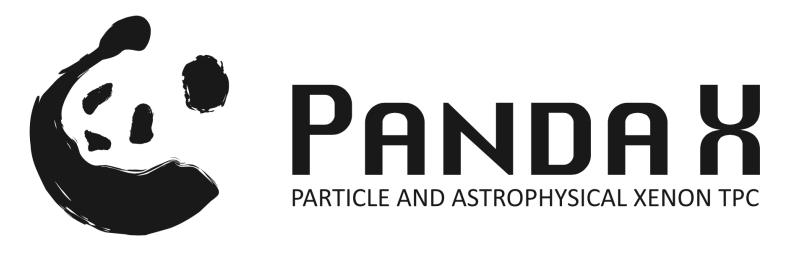 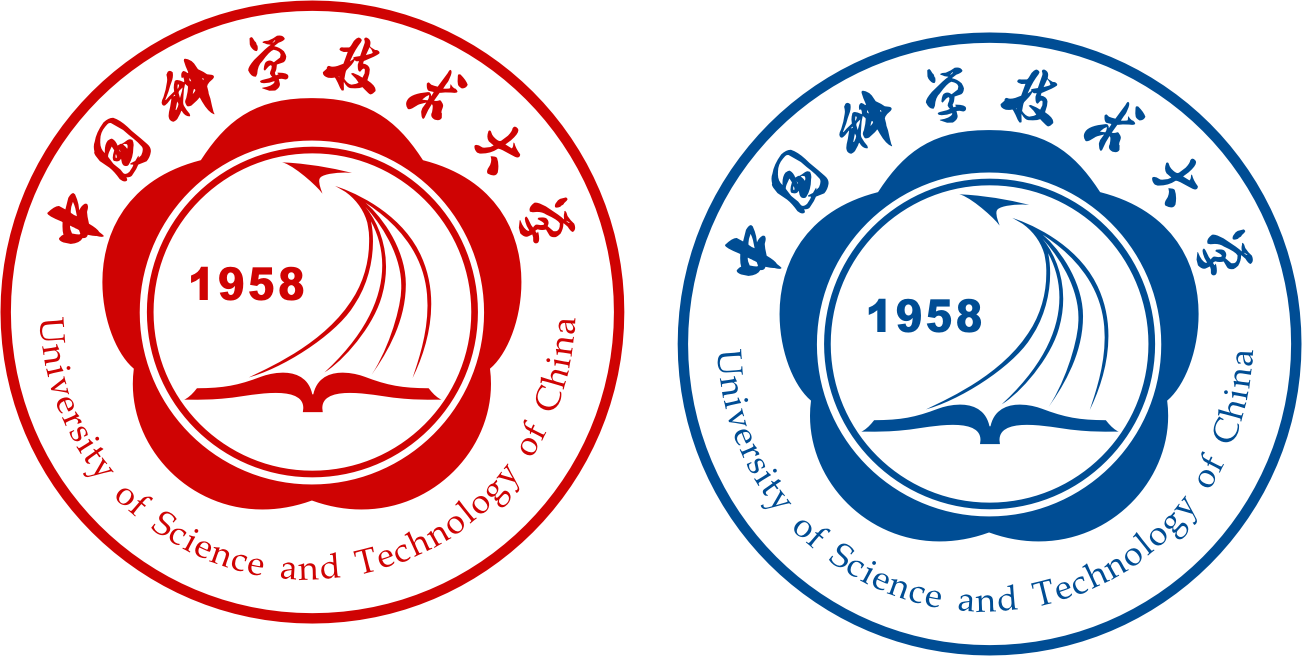 PandaX-4T Run0+Run1    WIMP Background Analysis    and Signal Response Model
Yunyang Luo (University of Science and Technology of China)   
On behalf of the PandaX Collaboration
COUSP 2024
2024/5/9
Contents
Introduction of PandaX-4T
01
02
Signal Response Model
Background Analysis
03
04
Summary
WIMP search
10
10
10
10
10
10
10
1
10
10
10
10
10
10
10
10
10
10
10
Dark Matter Candidates
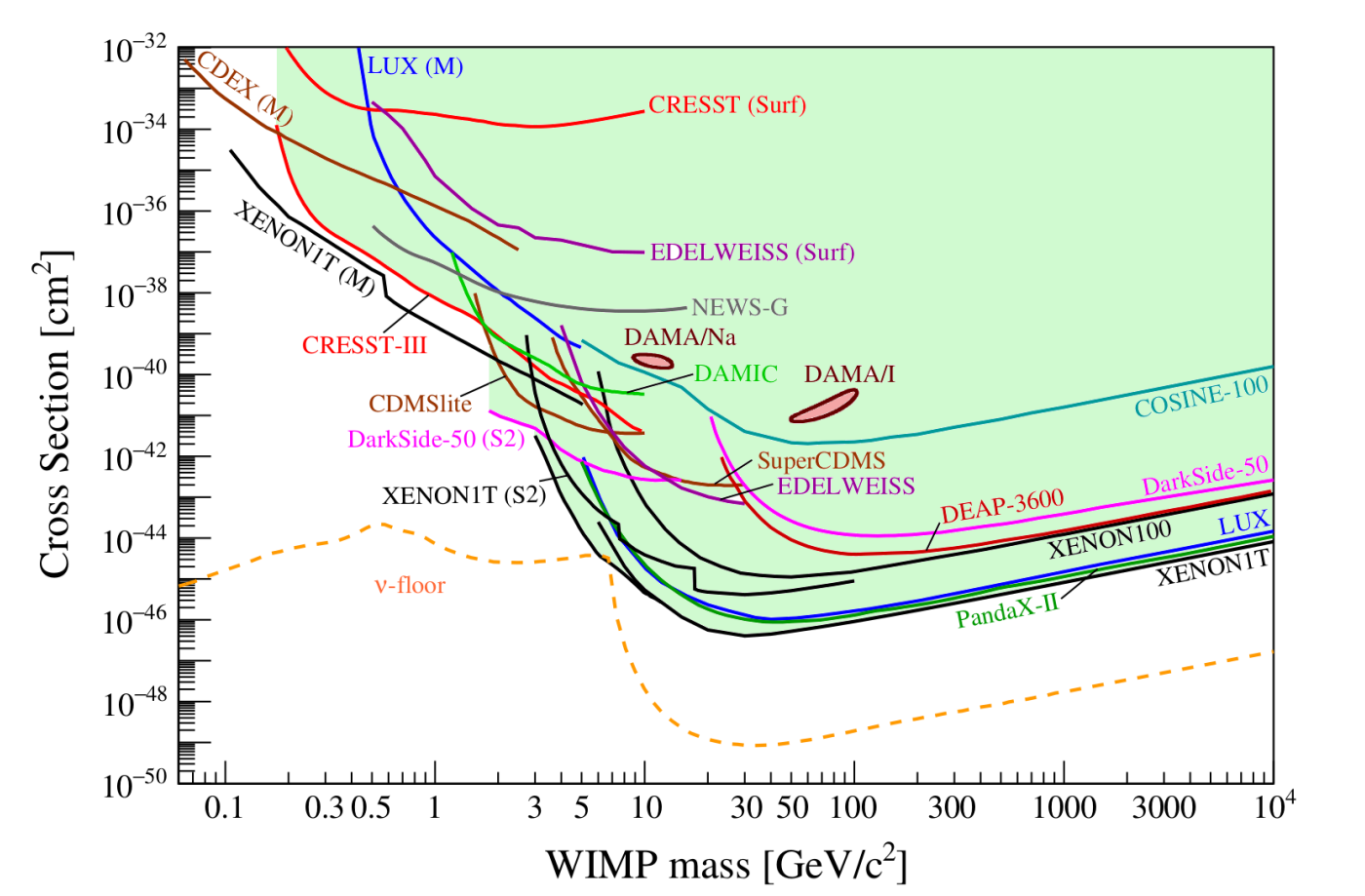 WIMPs
Mass range:	~1GeV to ~1TeV
Experiments:	PandaX-4T, XENONnT, LZ, 
		CRESST, DAMA, COSINE-100
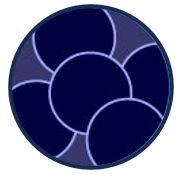 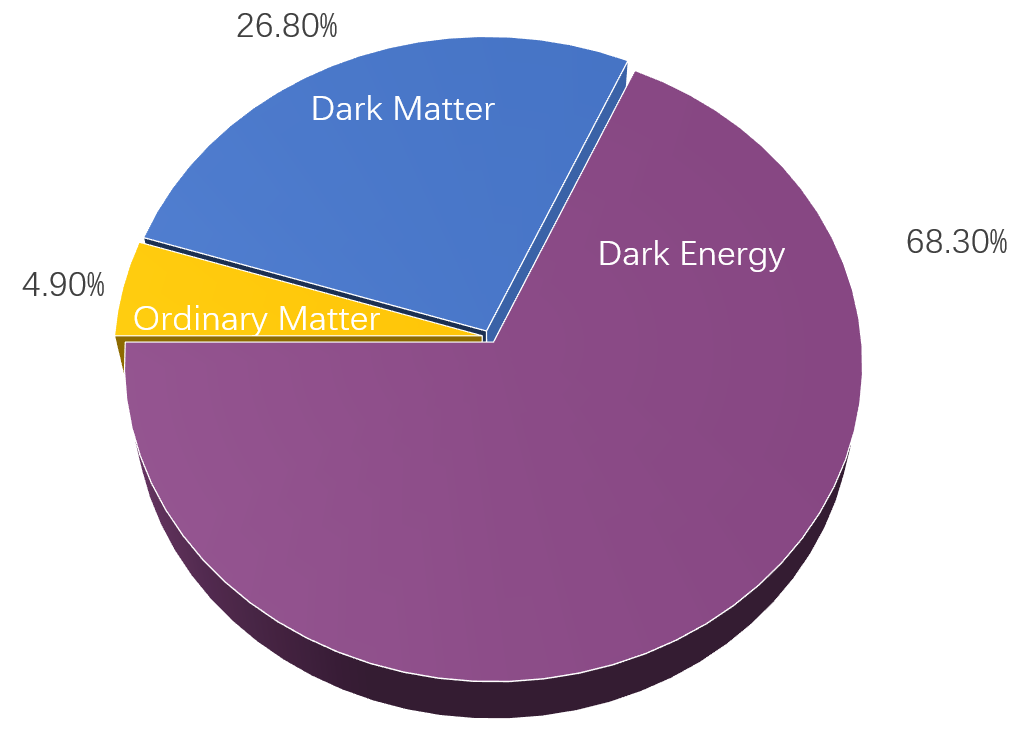 Sub-GeV DM
Mass range:	~1keV to ~1GeV
Experiments:	SENSEI, TESSERACT
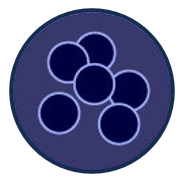 Lower Eth
AXIONS
Mass range:	~10-6eV to ~10-3eV
Experiments:	ADMX, MADMAX, QUAX
		CAPP-8TB
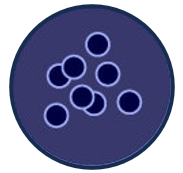 Larger detector
Ultralight DM
Mass range:	~10-22eV to ~10-6eV
Experiments:	CASPEr, MAGIS-100
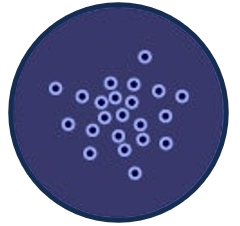 …
APPEC Committee Report
(arXiv:2104.07634)
2024/5/9
3
Dual-phase Xenon Time Projection Chamber(TPC)
Features:
 Large monolithic target
 3D pos. recon. 
 Good NR/ER discrimination
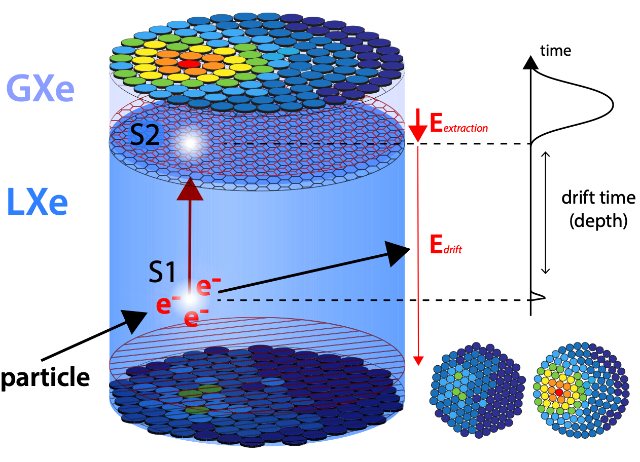 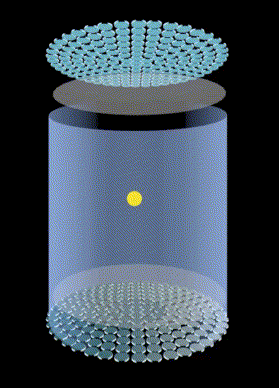 S2
z
x
e
S1
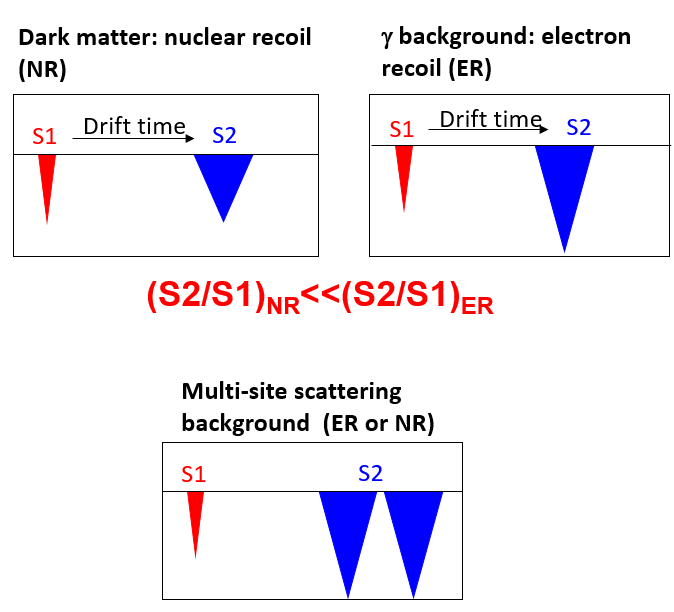 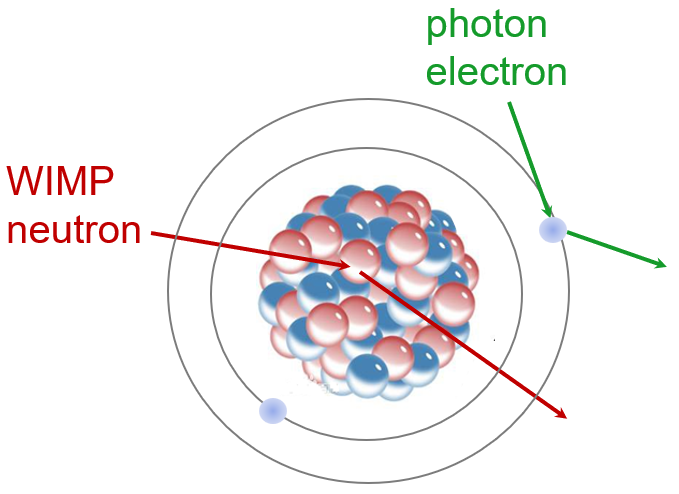 x,y
2024/5/9
4
Joint analysis of run0+run1
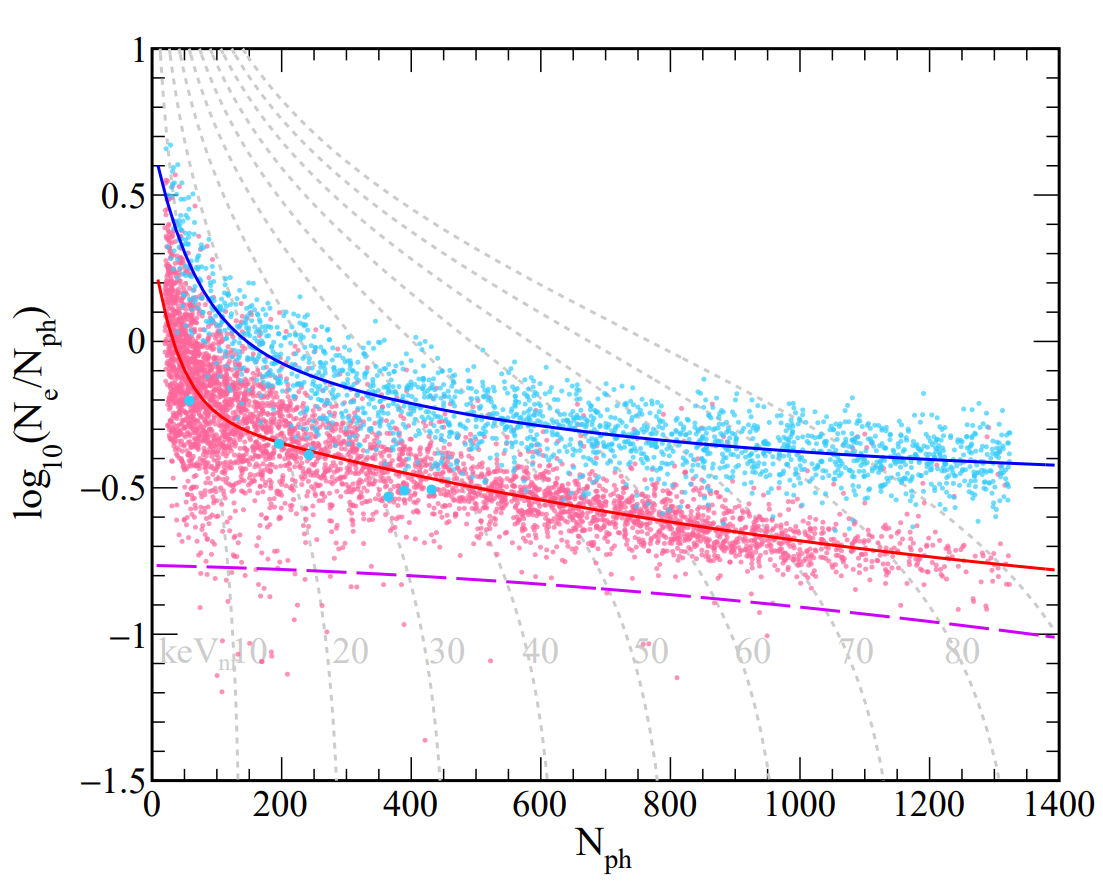 run0
Rn
DD+AmBe
data process
energy reconstruction 
low energy calibration
efficiency estimation
signal model
bkg analysis
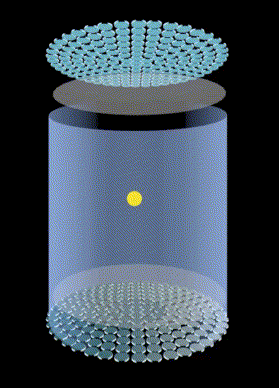 S1,S2?
Fit (g1, g2b): 
  Run0: (0.103±0.005, 3.9±0.4)
  Run1: (0.093±0.004, 4.7±0.5)
Run0
0.545 tonne·year
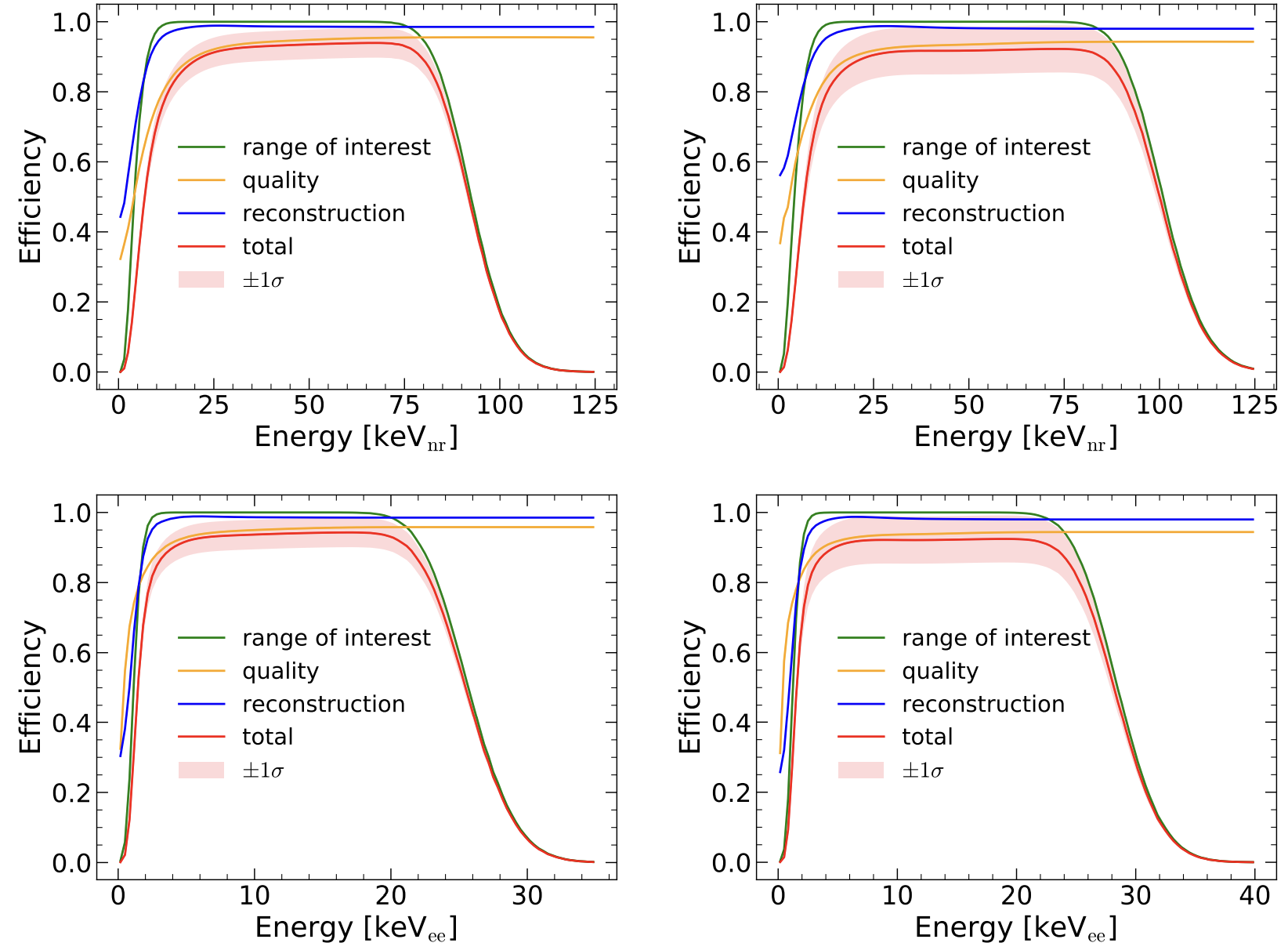 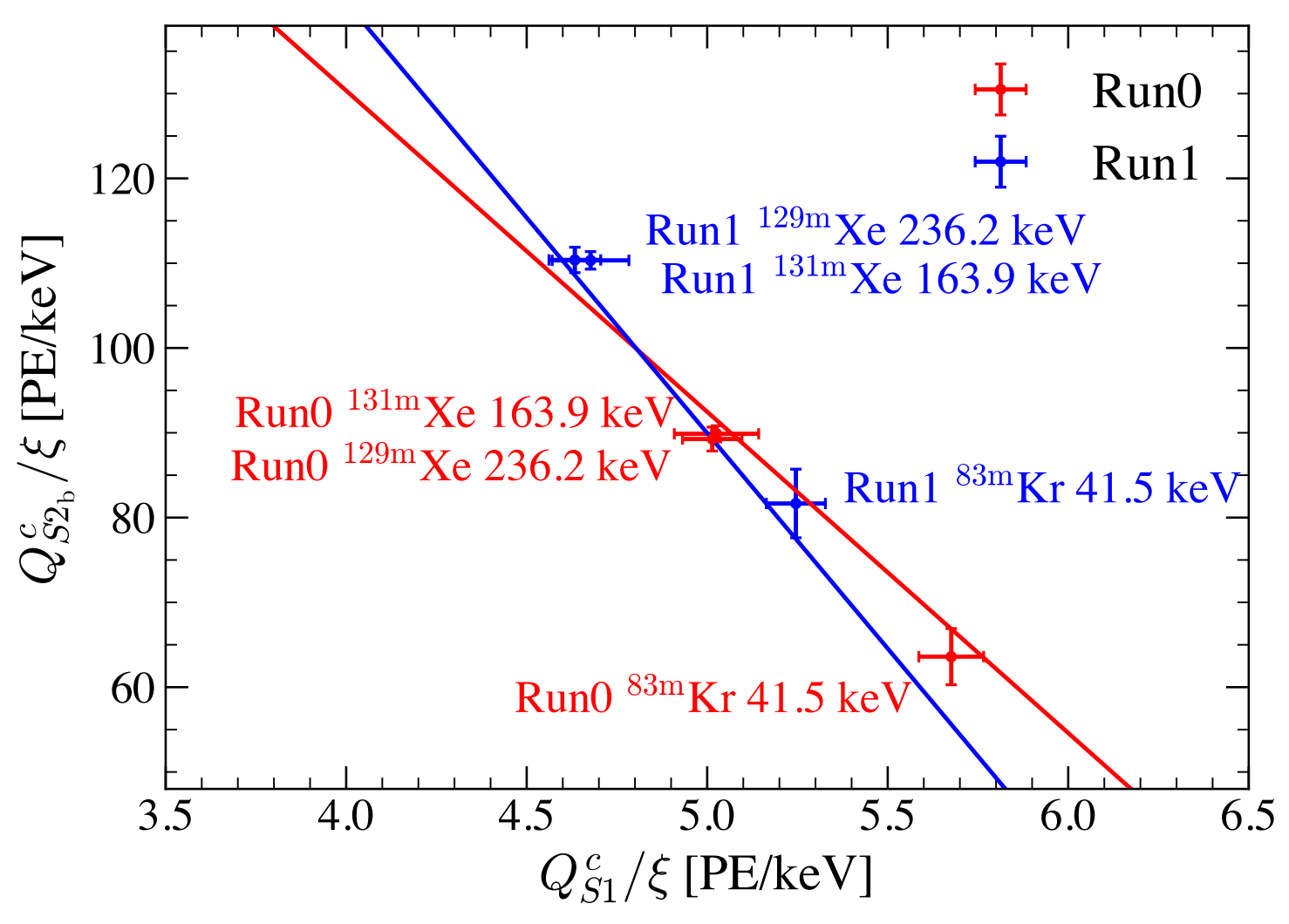 +
Run0 NR
Run1 NR
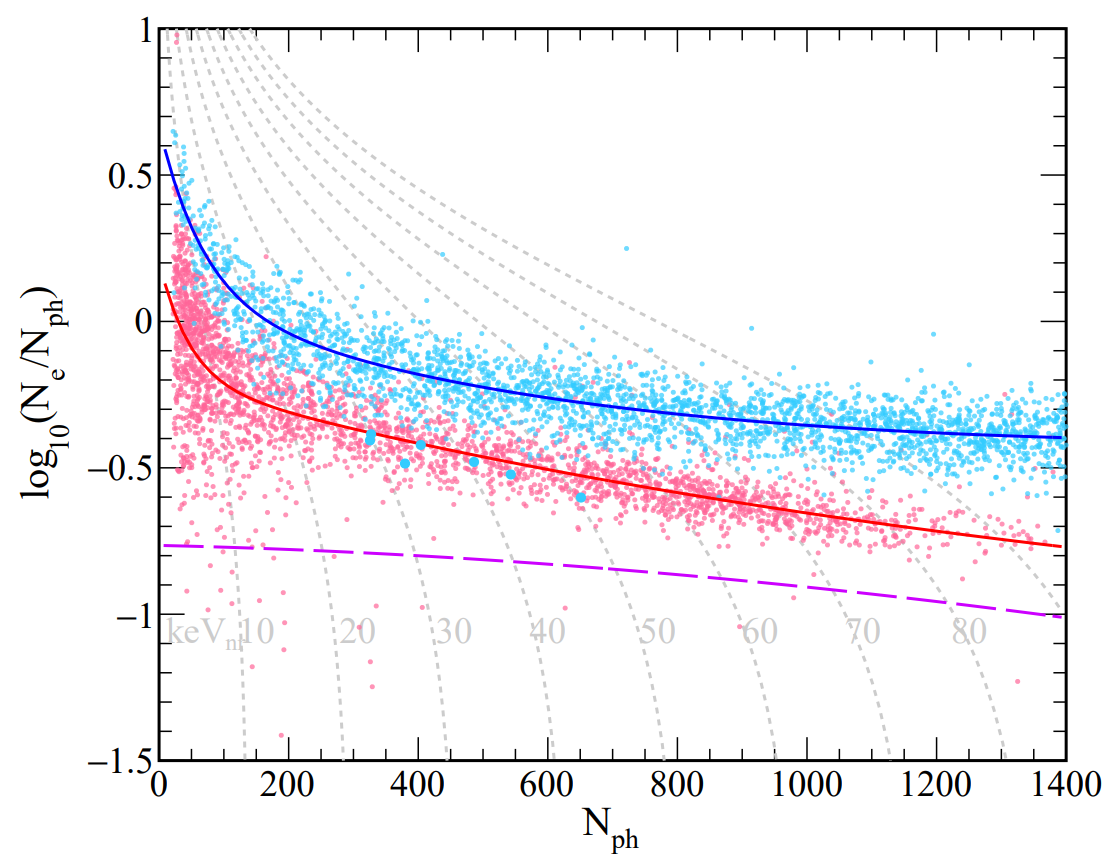 Run1
0.995 tonne·year
energy
Rn
DD+AmBe
run1
Run0 ER
Run1 ER
2024/5/9
5
Contents
Introduction of PandaX-4T
01
02
Signal Response Model
Background Analysis
03
04
Summary
Modeling the response
Effects of Xenon
 
1.Energy quenching 
2.Production of γ,e
(NEST model+tune)
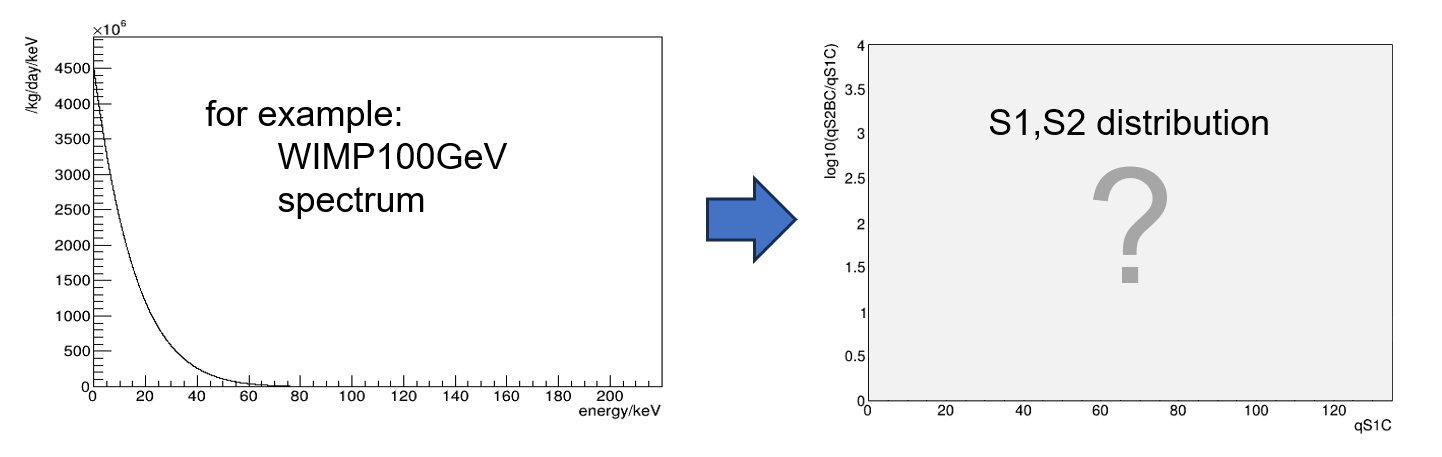 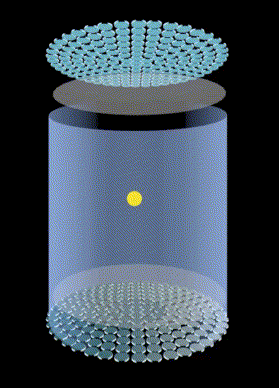 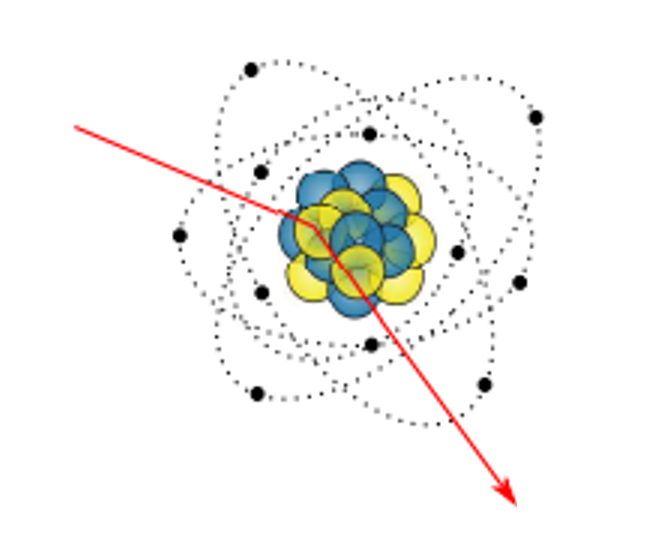 Scintillation
Ionization
Heat→energy loss
ionization
Gas
excitation
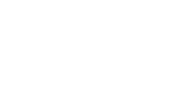 recombination
Quenching factor (Lindhard factor)
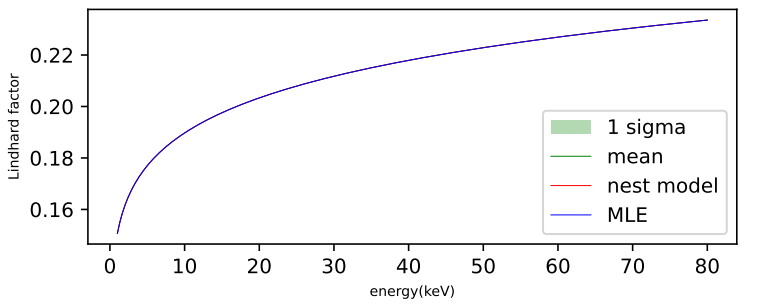 γ
Liquid
2024/5/9
7
Modeling the response
Effects of Xenon
 
1.Energy quenching 
2.Production of γ,e
(NEST model+tune)
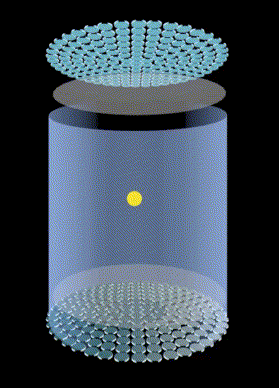 Gas
S2
impurity
Effects of TPC

Electron loss
Gain by gas Xe
Detect efficiency
PMT double PE emission
Signal bias
Multi-scattering 
…
S2
electron drift
S1
Liquid
drift time (dt)
S1
2024/5/9
8
Modeling the response
Effects of Xenon
 
1.Energy quenching 
2.Production of γ,e
(NEST model+tune)
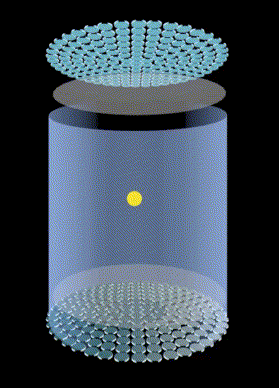 Gas
S2
impurity
Effects of TPC

Electron loss
Gain by gas Xe
Detect efficiency
PMT double PE emission
Signal bias
Multi-scattering 
…
S2
electron drift
S1
Liquid
drift time
S1
2024/5/9
9
Modeling the response
Effects of Xenon
 
1.Energy quenching 
2.Production of γ,e
(NEST model+tune)
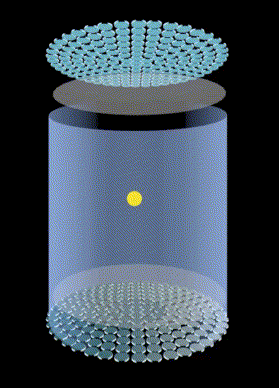 Gas
Effects of TPC

Electron loss
Gain by gas Xe
Detect efficiency
PMT double PE emission
Signal bias
Multi-scattering 
…
S2
S1
Liquid
drift time
S1
2024/5/9
10
Modeling the response
Effects of Xenon
 
1.Energy quenching 
2.Production of γ,e
(NEST model+tune)
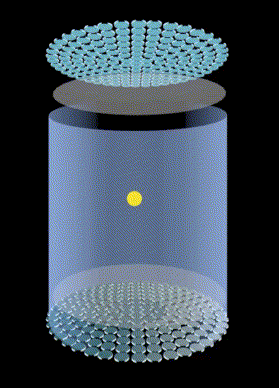 Gas
e
Effects of TPC

Electron loss
Gain by gas Xe
Detect efficiency
PMT double PE emission
Signal bias
Multi-scattering 
…
S2
γ
S1
Liquid
drift time
S1
2024/5/9
11
Modeling the response
Effects of Xenon
 
1.Energy quenching 
2.Production of γ,e
(NEST model+tune)
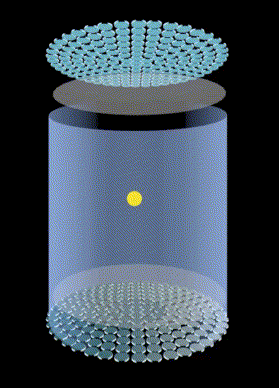 cluster window
Effects of TPC

Electron loss
Gain by gas Xe
Detect efficiency
PMT double PE emission
Signal bias
Multi-scattering 
…
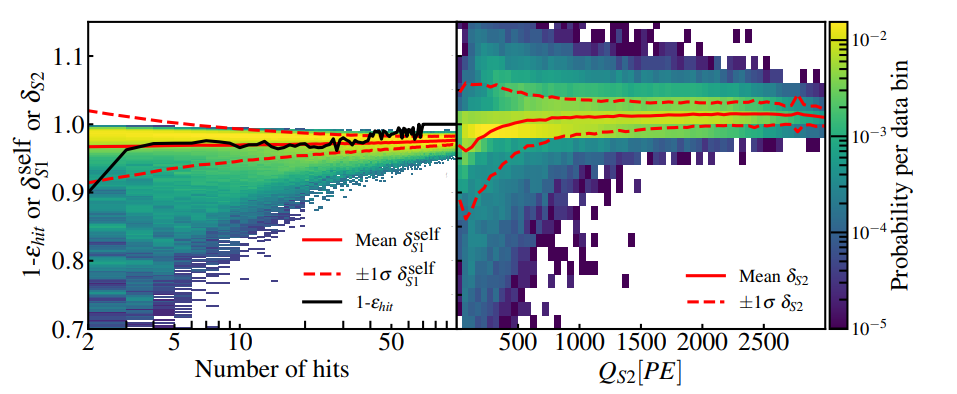 threshold
loss
redundant
loss
2024/5/9
12
Consider multi-scattering
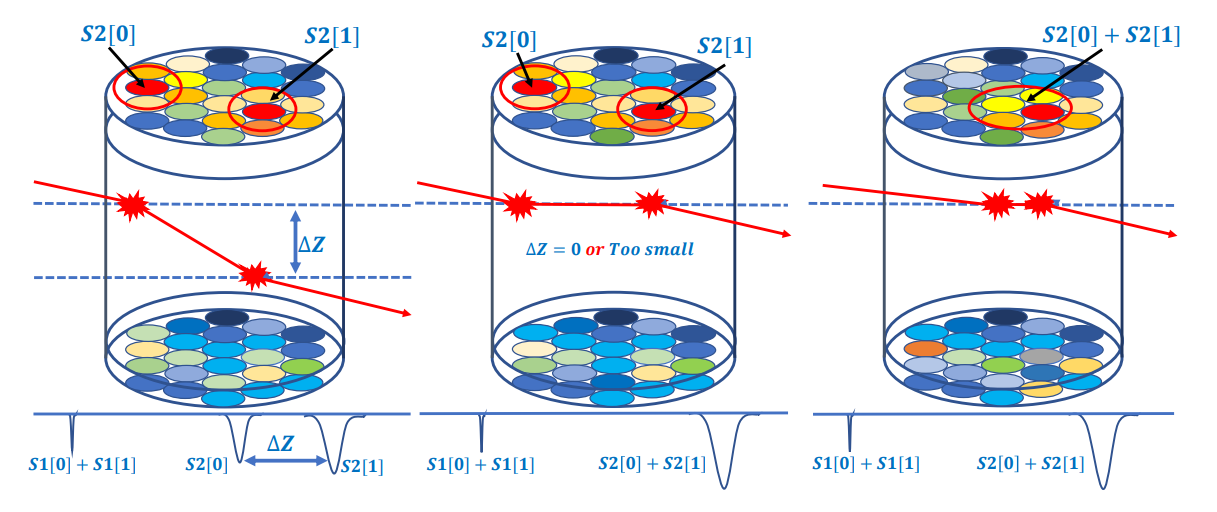 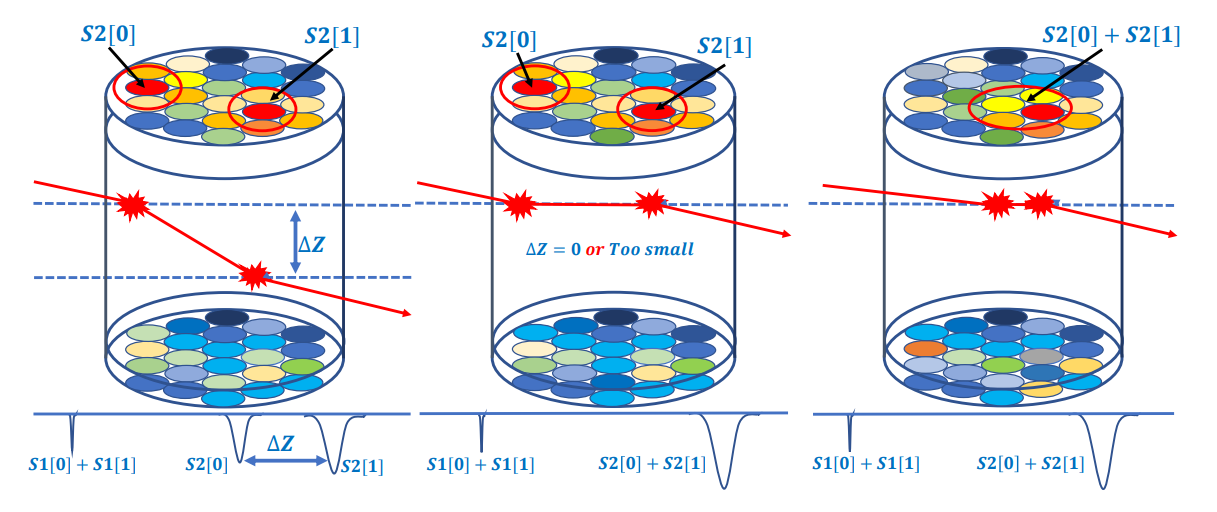 n
depends on:
  Δz of energy depositions
  Width of S2s
	   charge
	   x,y,z position
	   liquid level
	   ….
More than one S2
S2s will merge
2024/5/9
13
Consider multi-scattering
spectrum from Geant4
spectrum after cluster
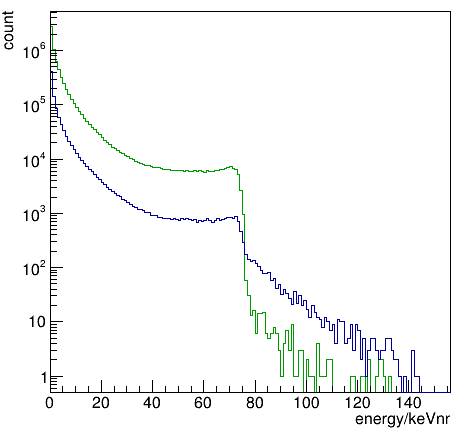 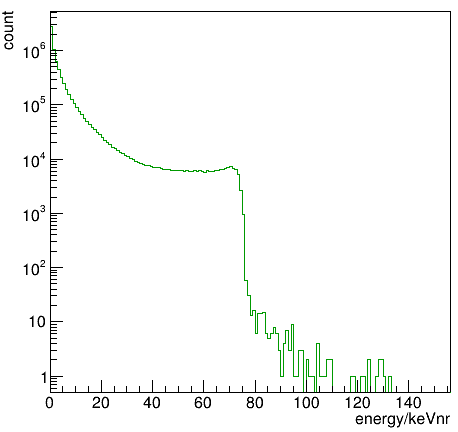 cluster as one S2
S2s’ waveform
Signal model
Clustering in
waveform sim
Geant4
Fit calibration data
2024/5/9
14
Tune the model
Fit run0+run1 DD+AmBe+Rn data. Tune γ,e yield.
Maximum likelihood fitting in GPUs trough MCMC
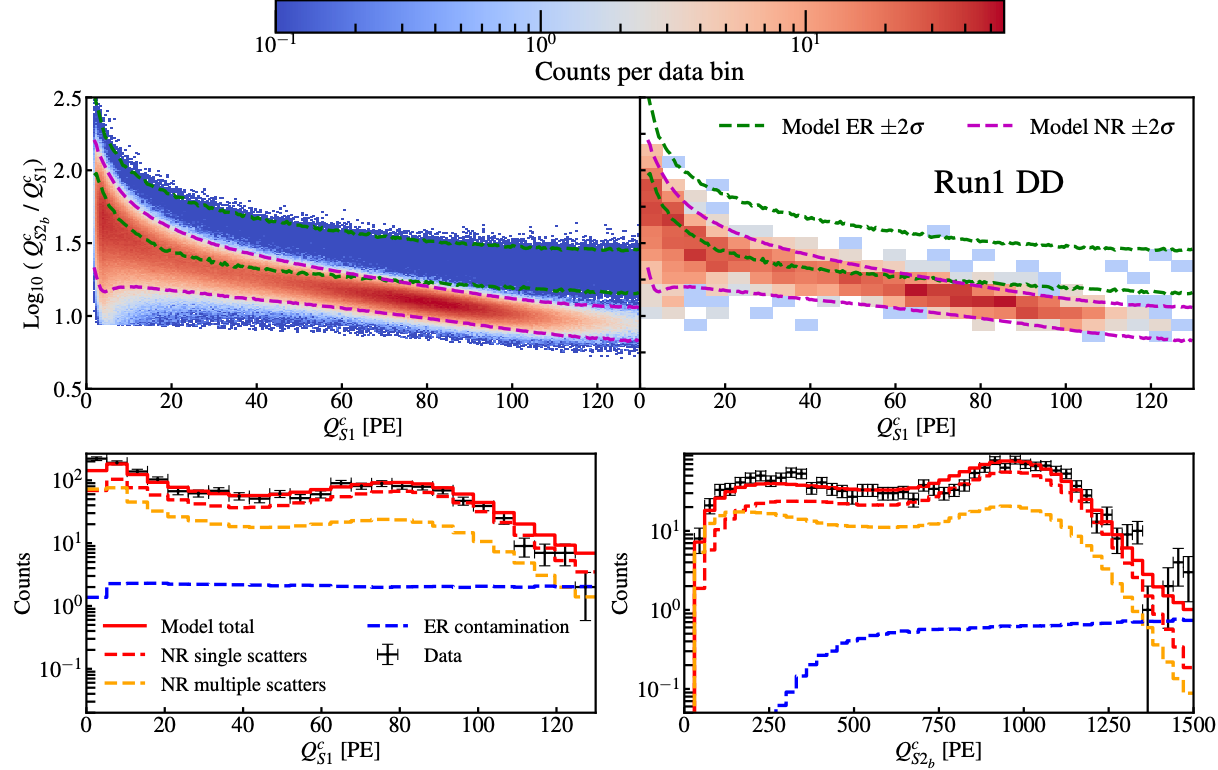 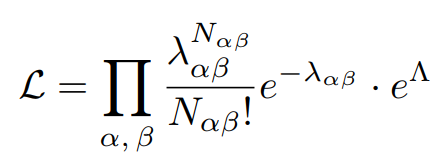 accept: p
Step 1
Step n
Step n+1
…
Penalty from energy calibration
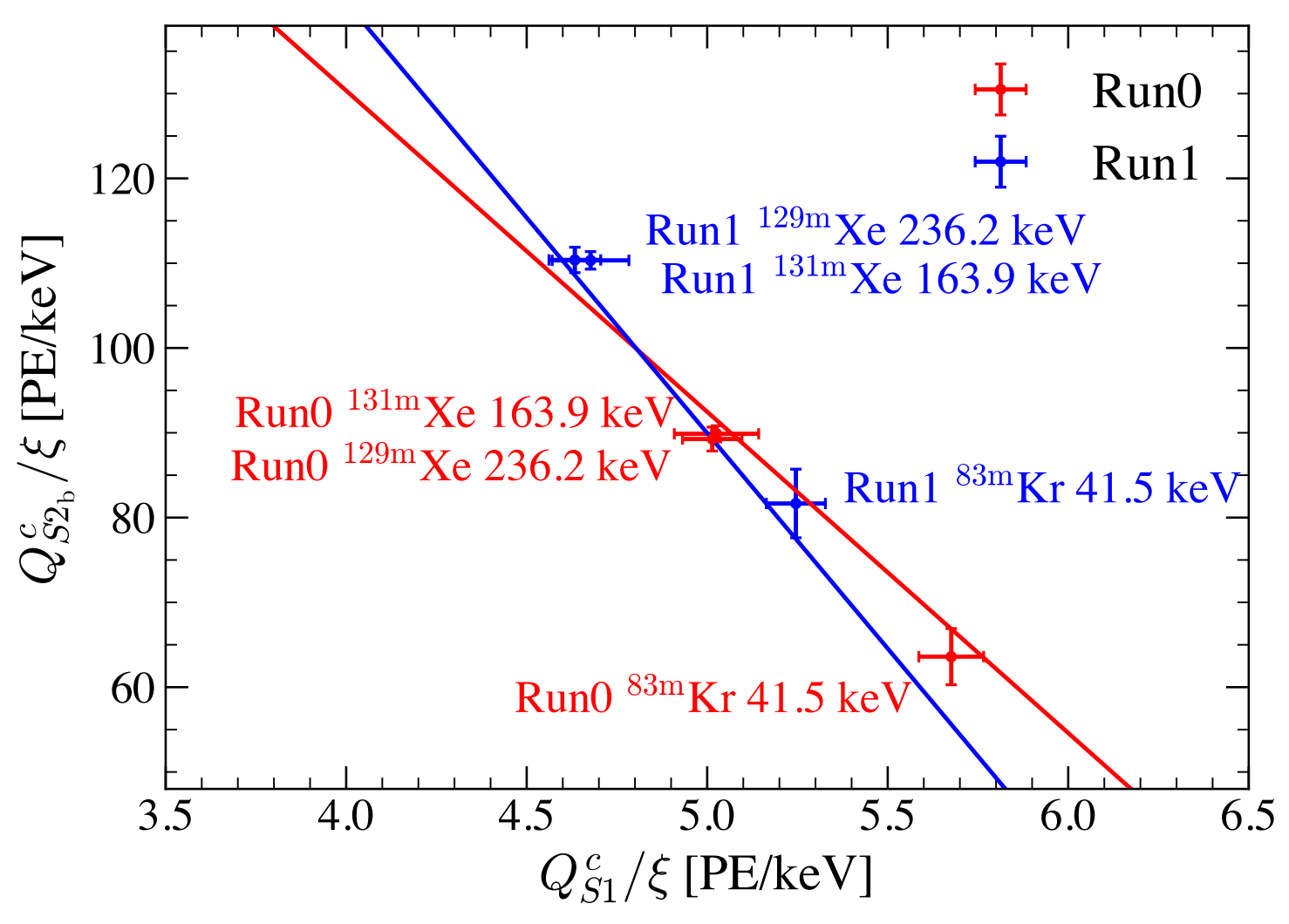 refuse: 1-p
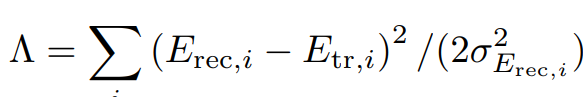 Markov Chain
i: Kr83m, Xe129m, and Xe131m
Monte Carlo
2024/5/9
15
Fitting result
Fit run0+run1 DD+AmBe+Rn data. Tune γ,e yield.
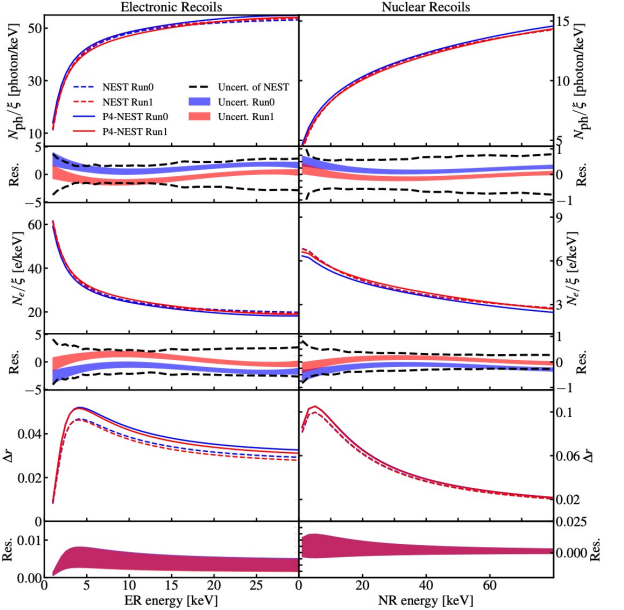 For example, run1 DD:
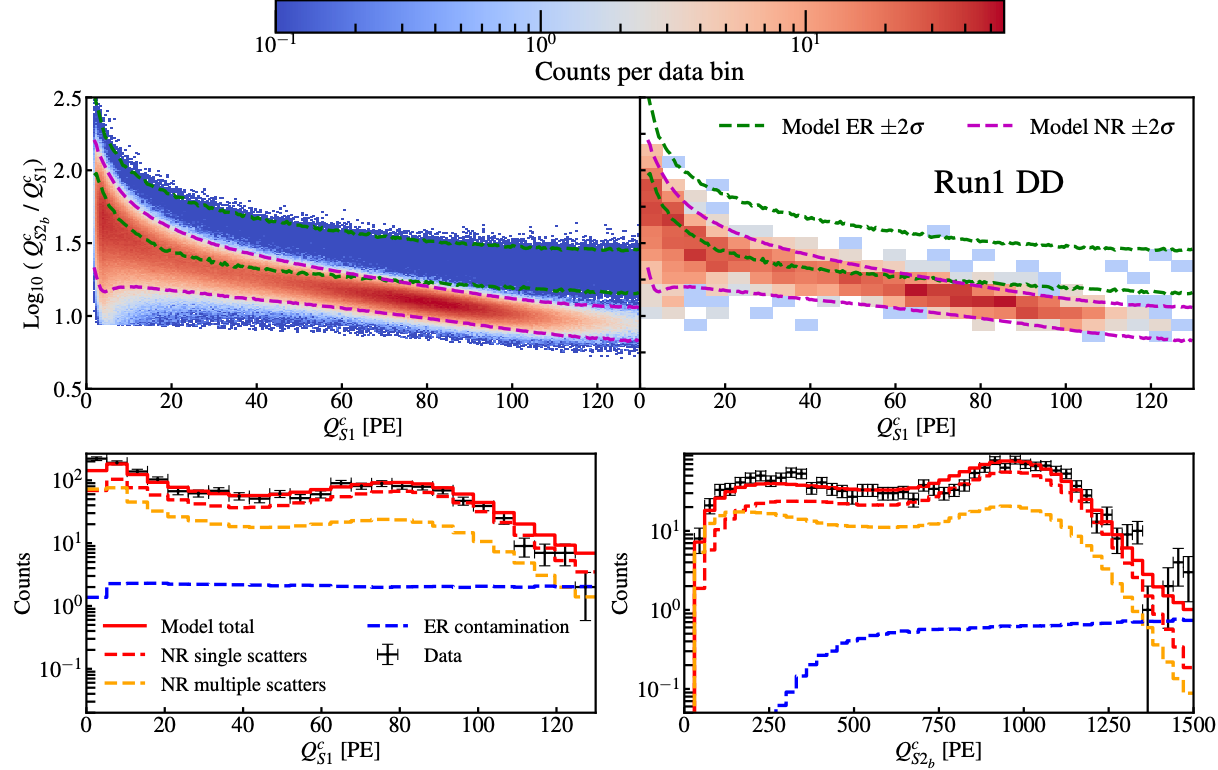 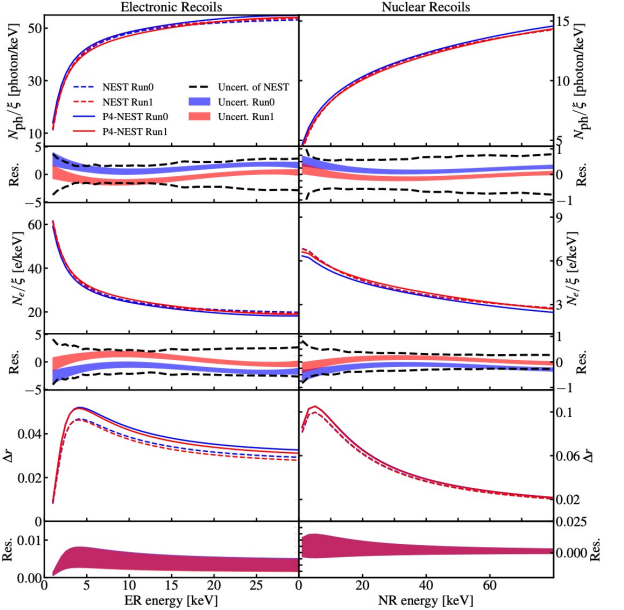 2024/5/9
16
Contents
Introduction of PandaX-4T
01
02
Signal Response Model
Background Analysis
03
04
Summary
Backgrounds in WIMP analysis
FlatER
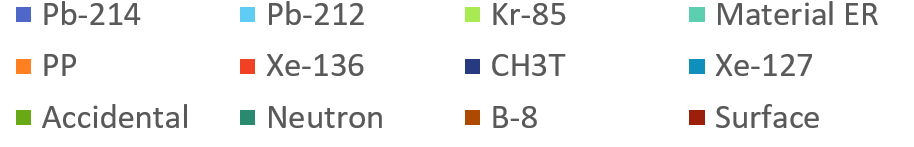 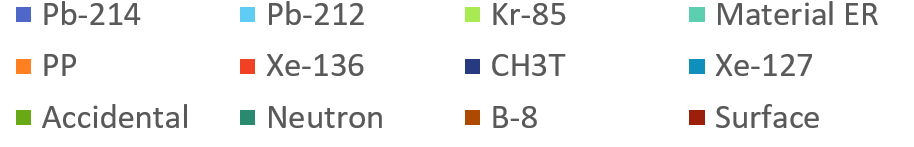 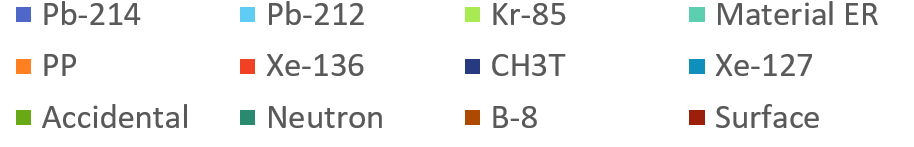 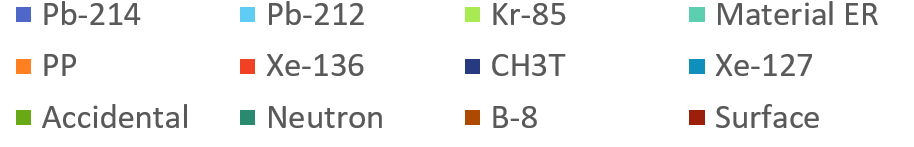 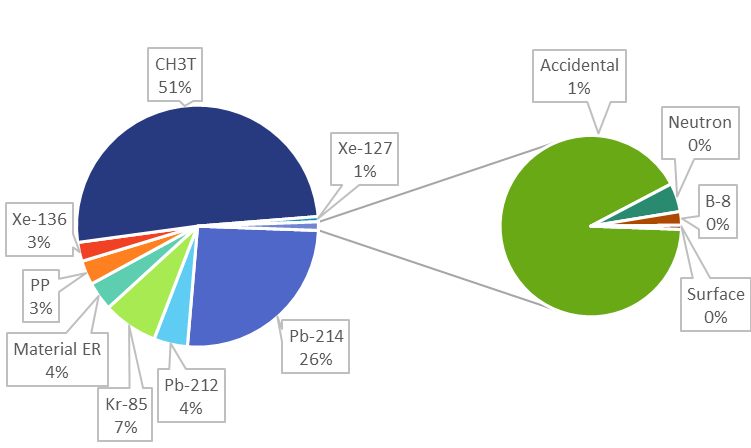 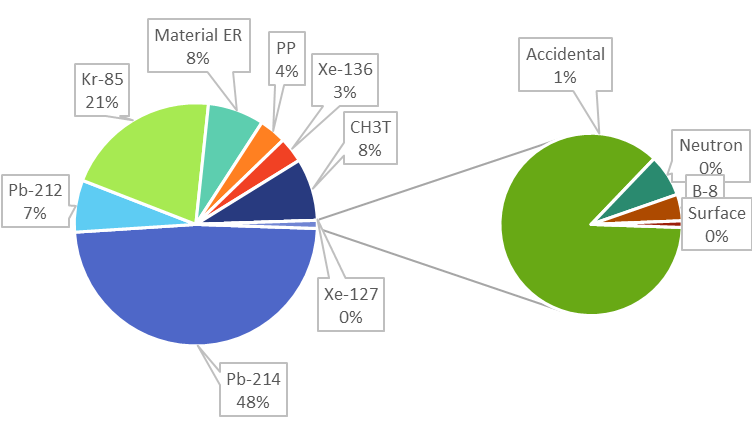 run1
run0
preliminary
preliminary
2024/5/9
18
FlatER, Tritium
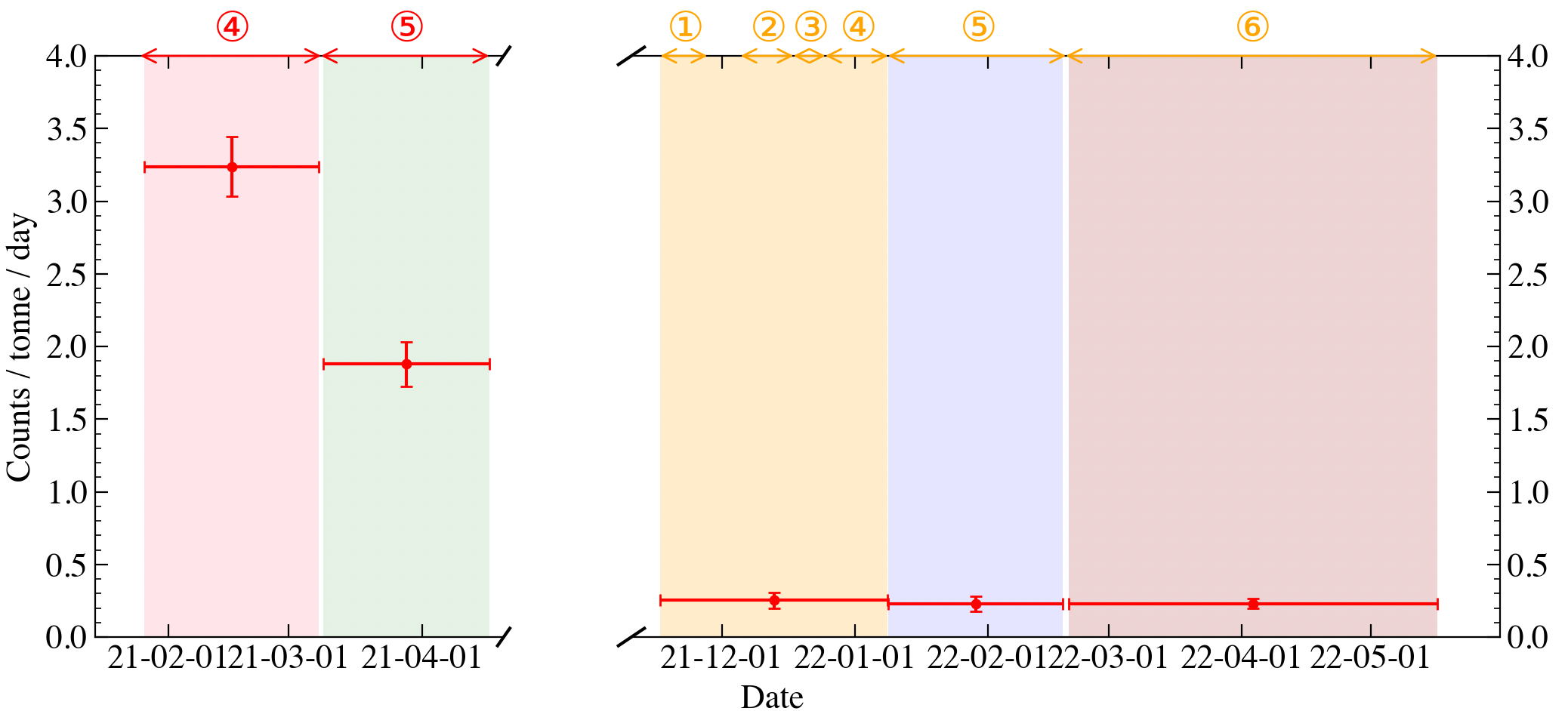 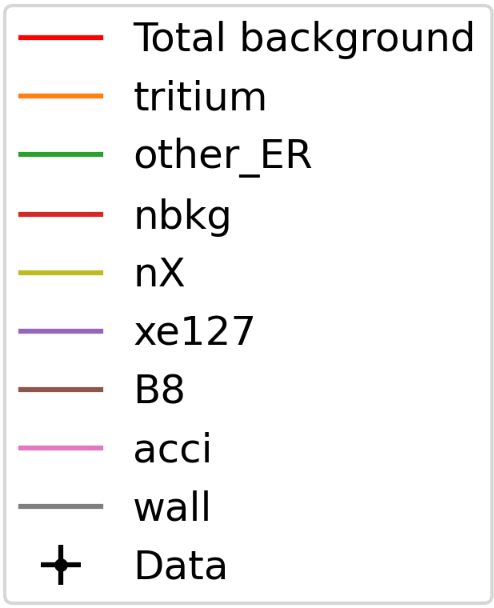 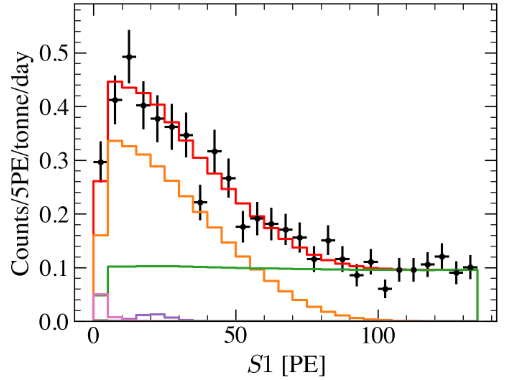 run0
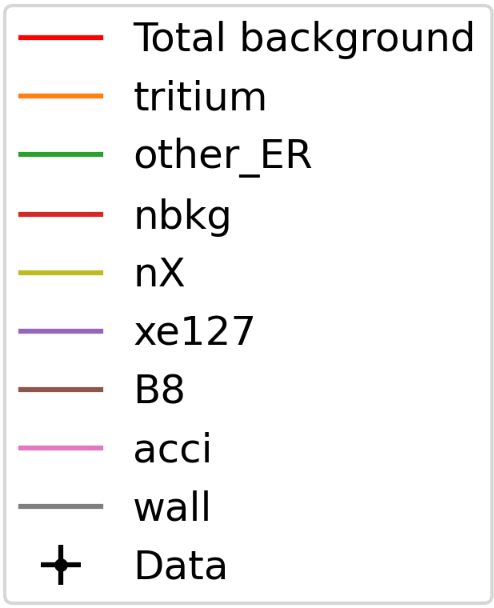 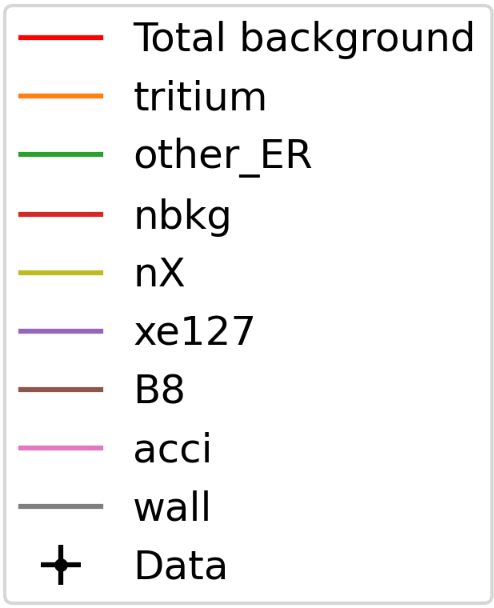 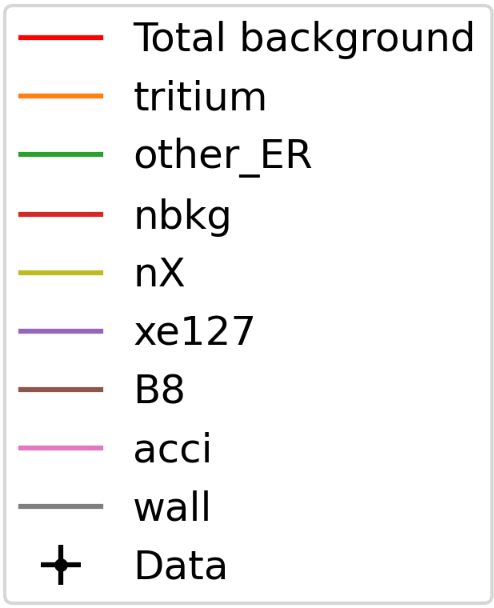 preliminary
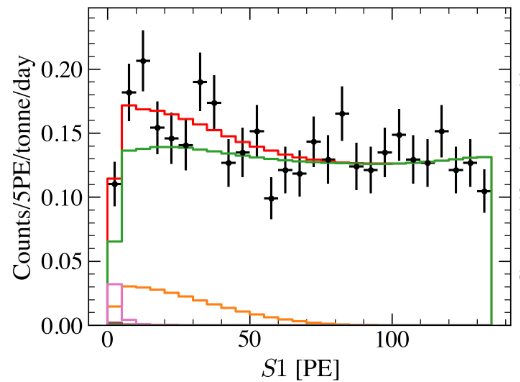 run1
Run0: Set ①-⑤                          Run1: Set ①-⑥
preliminary
2024/5/9
19
Accidental coincidence(AC)
AC
Physical event
Isolated S1s
Isolated S2s
S1-S2 distribution in AC’s model
Gas
Gas
Random pair
S2
?S2
S2
S2
electron drift
?S1
event selection
S1
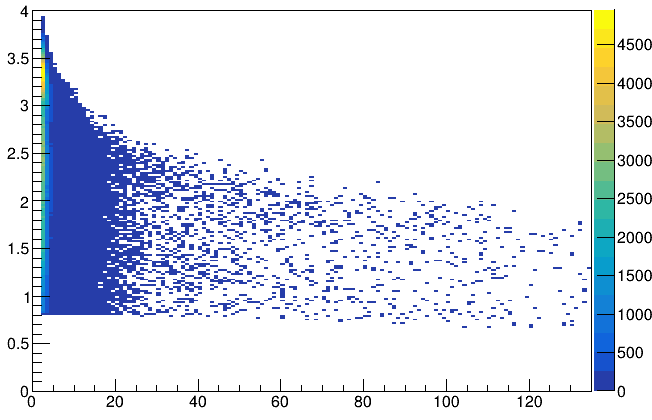 Liquid
Liquid
drift time
S1
S1
Log10(qS2BC/qS1C)
wrong pair
qS1C
2024/5/9
20
Surface
Wall model: the model of S2-S1-r near the wall
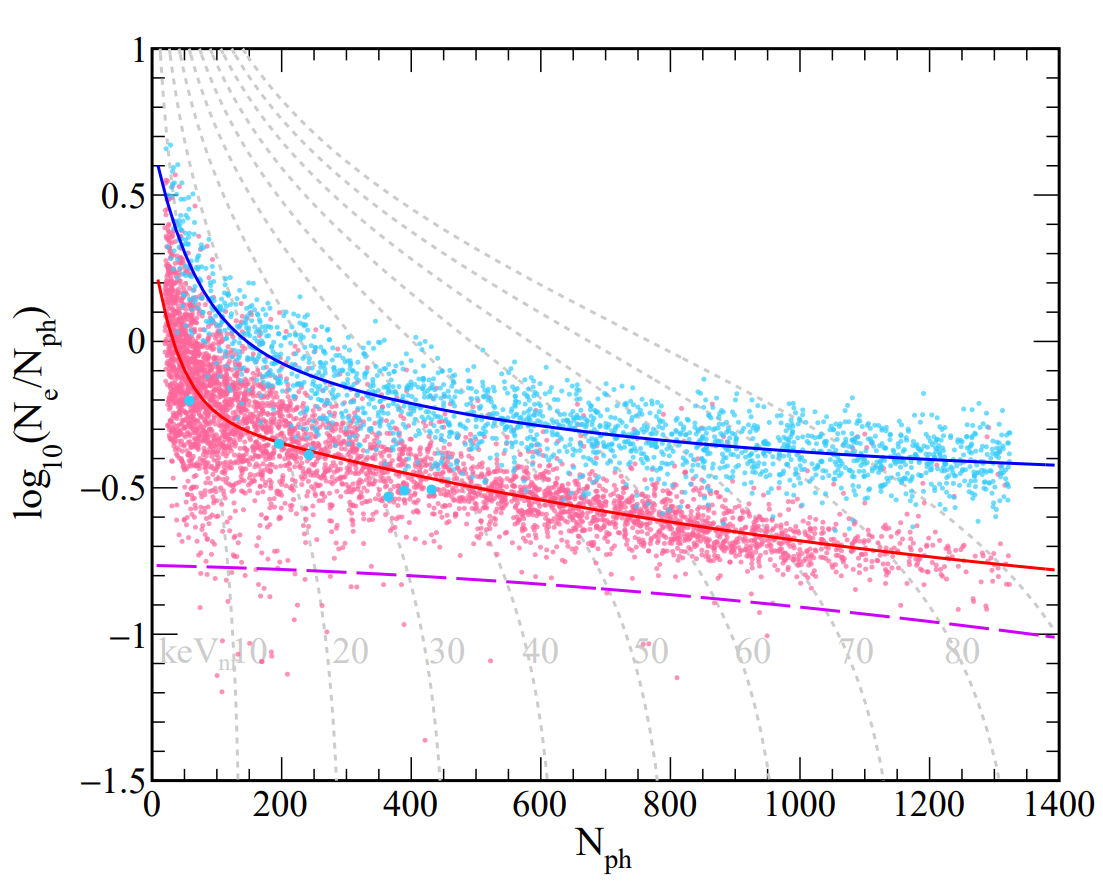 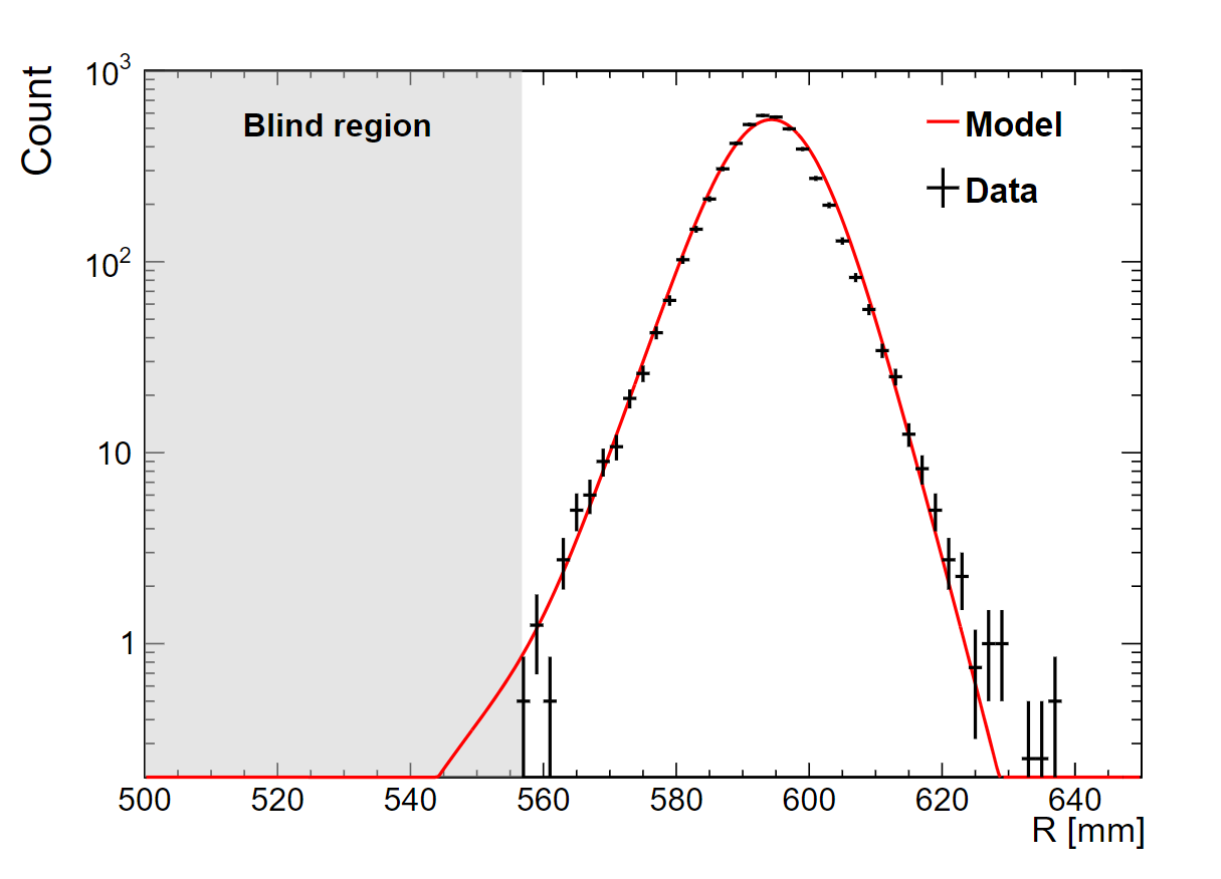 PTFE
Gas
S2
S2 decreases
absorbed
S2
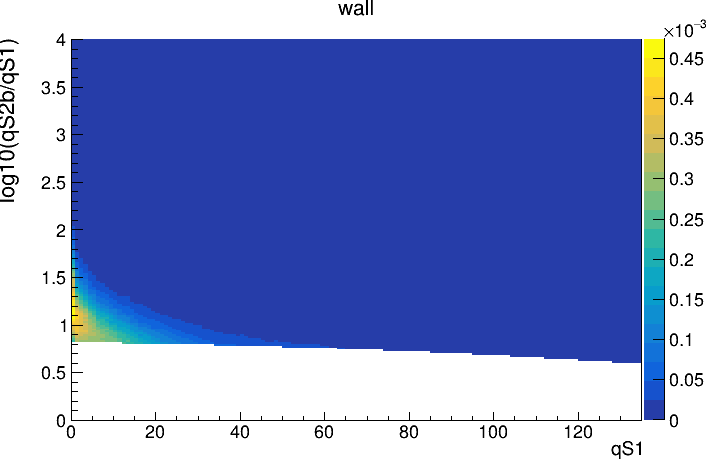 S1
Liquid
Po210
S1
2024/5/9
21
Neutron
Combine 3 methods to estimate:
GEANT4 + signal model
high energy γ / neutron ratio
multi-scatter / single-scatter ratio
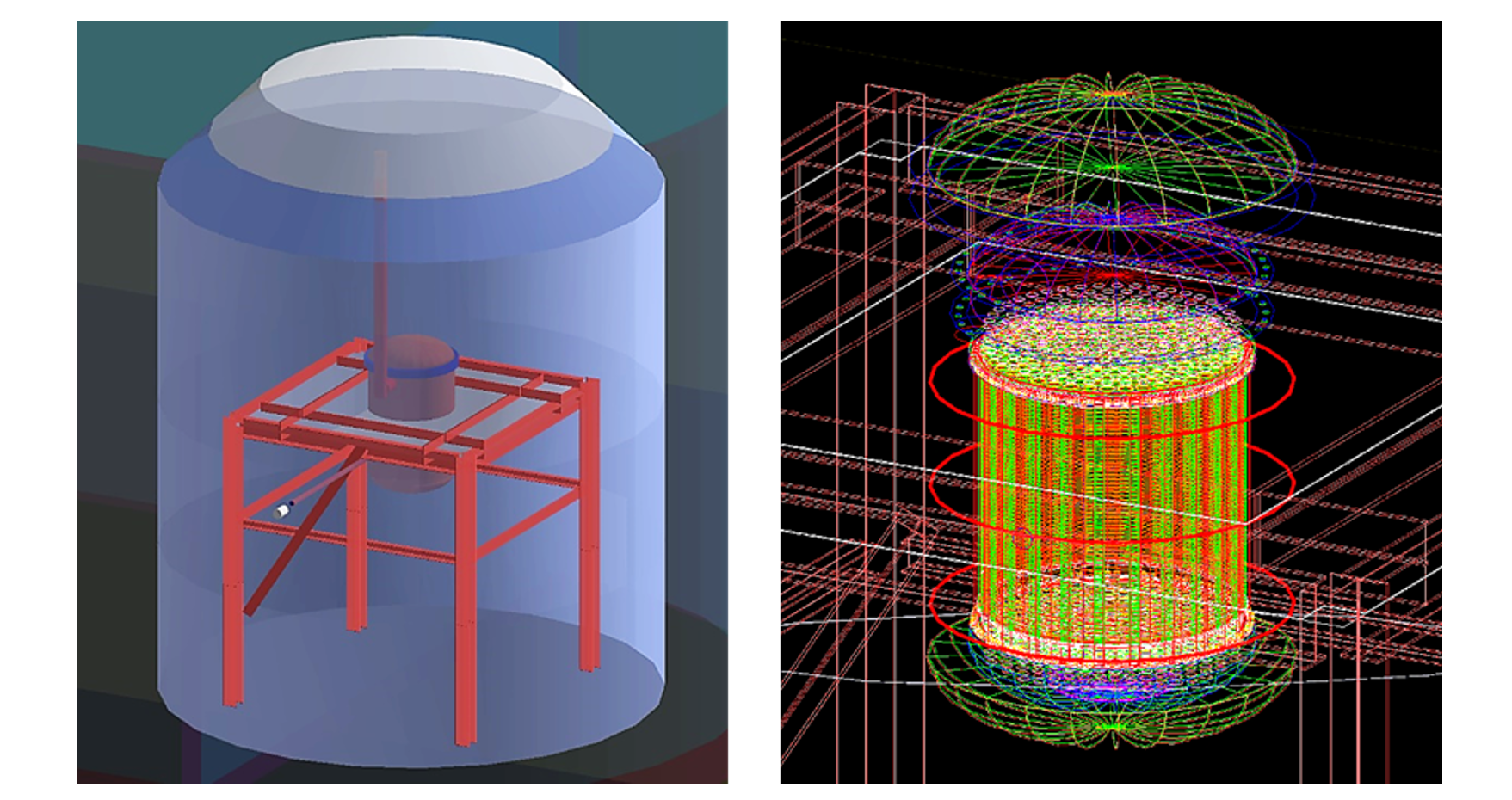 n
NR events
WIMP SS
n SS
…
Xe131
Xe132
n MS
capture
γ
2024/5/9
22
Contents
Introduction of PandaX-4T
01
02
Background Analysis
Signal Response Model
03
04
Summary
Summary
Signal response model 
Improved the modeling of multi-scattering of neutron.
Bkg analysis
The Tritium bkg is significantly reduced in run1.
Next
Statistical inference of WIMPs.
2024/5/9
24
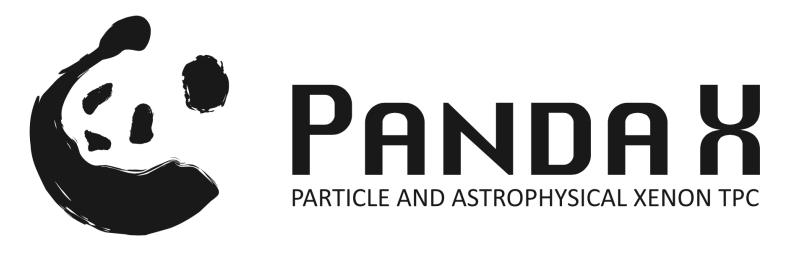 Thanks for your attention!
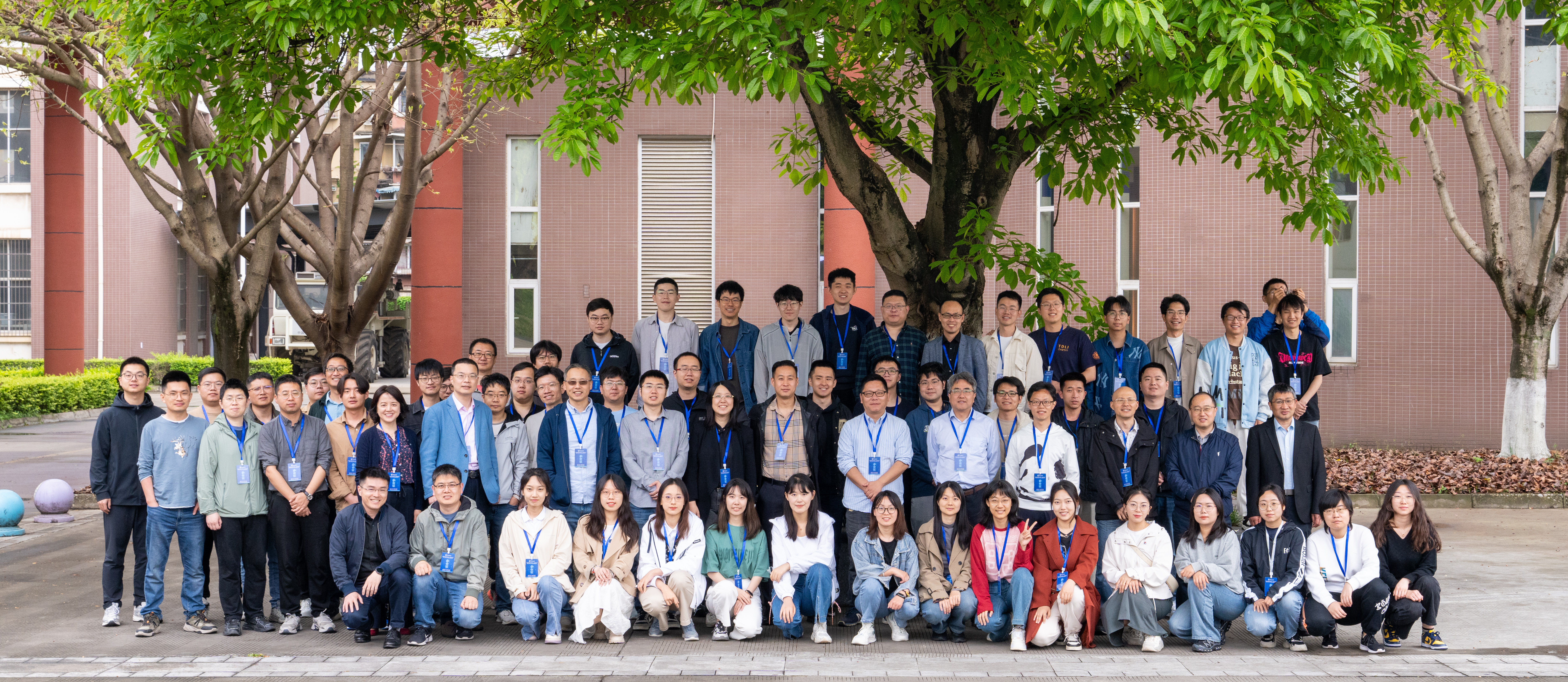 2024/5/9
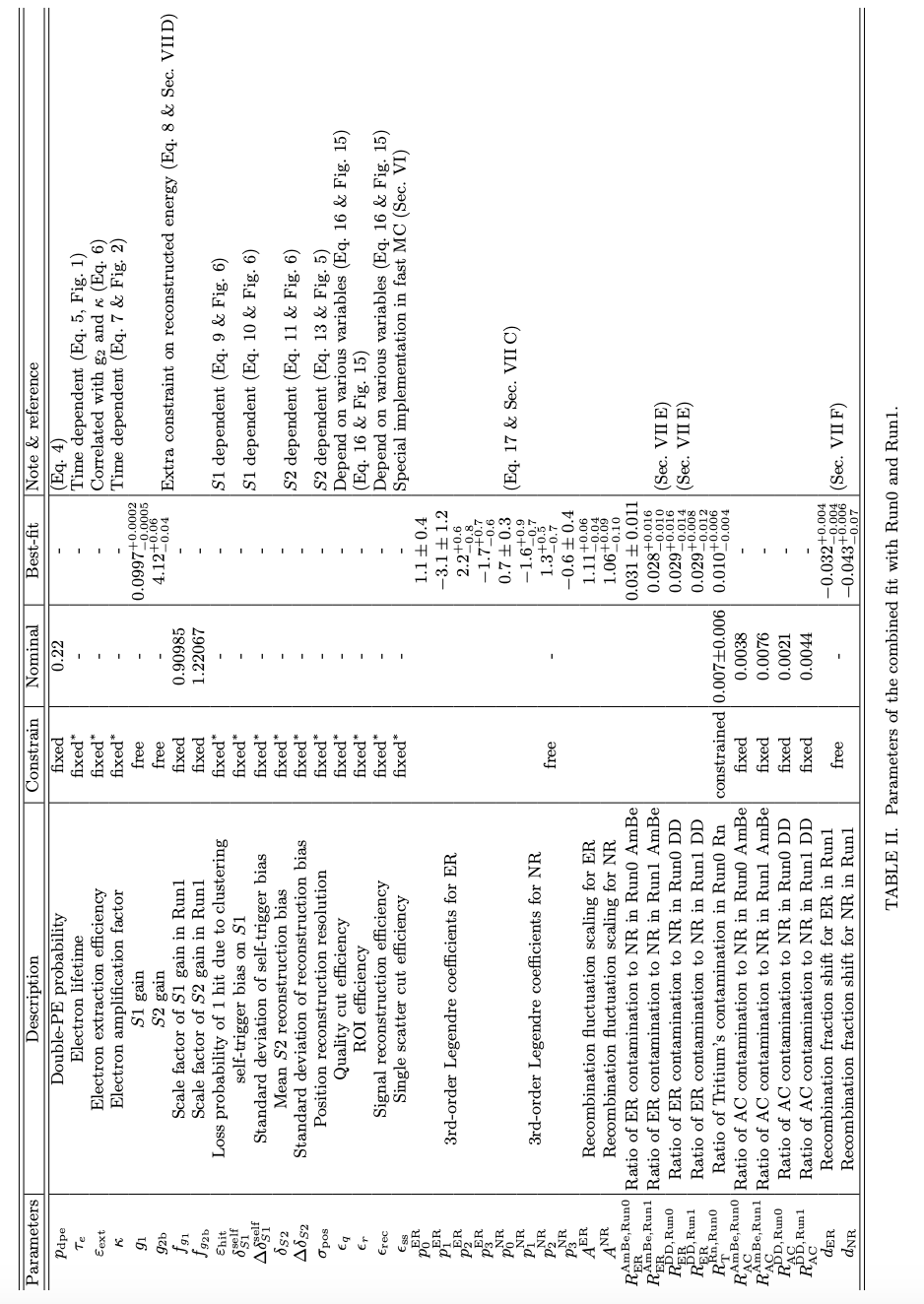 Back up: best fit of signal model
26
Back up: fit Run0 220Rn
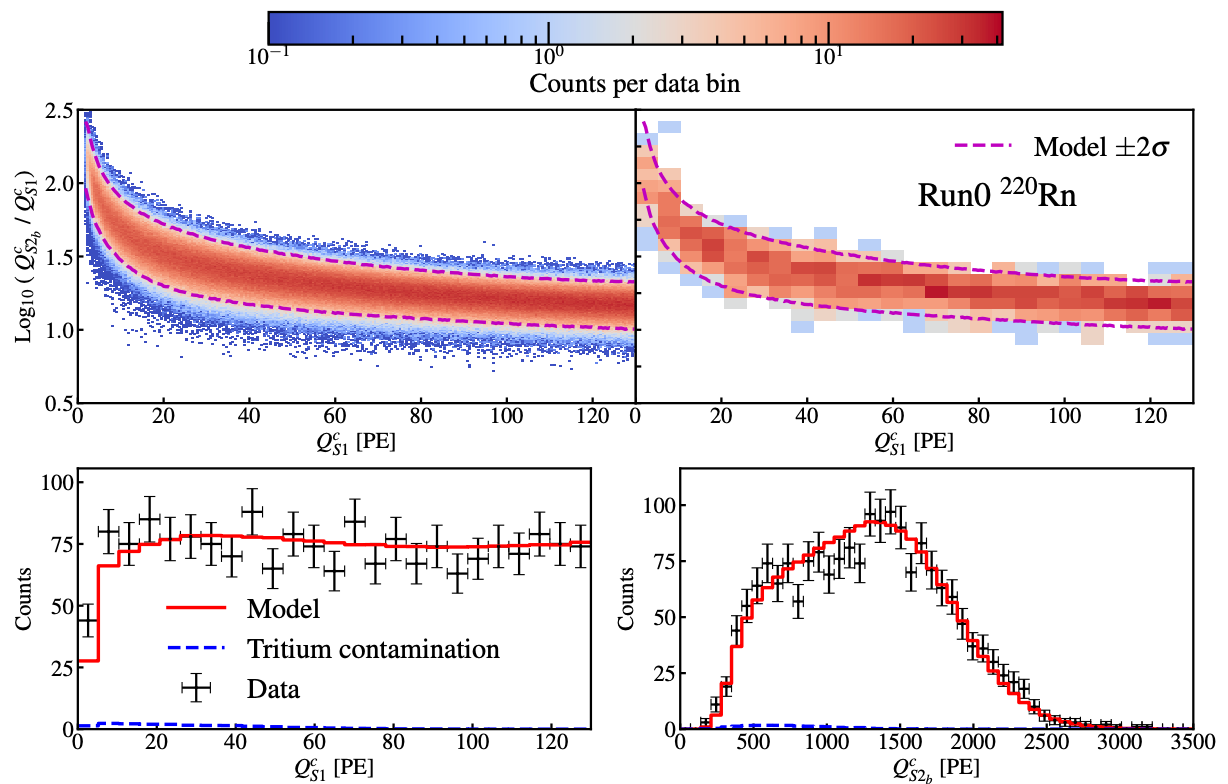 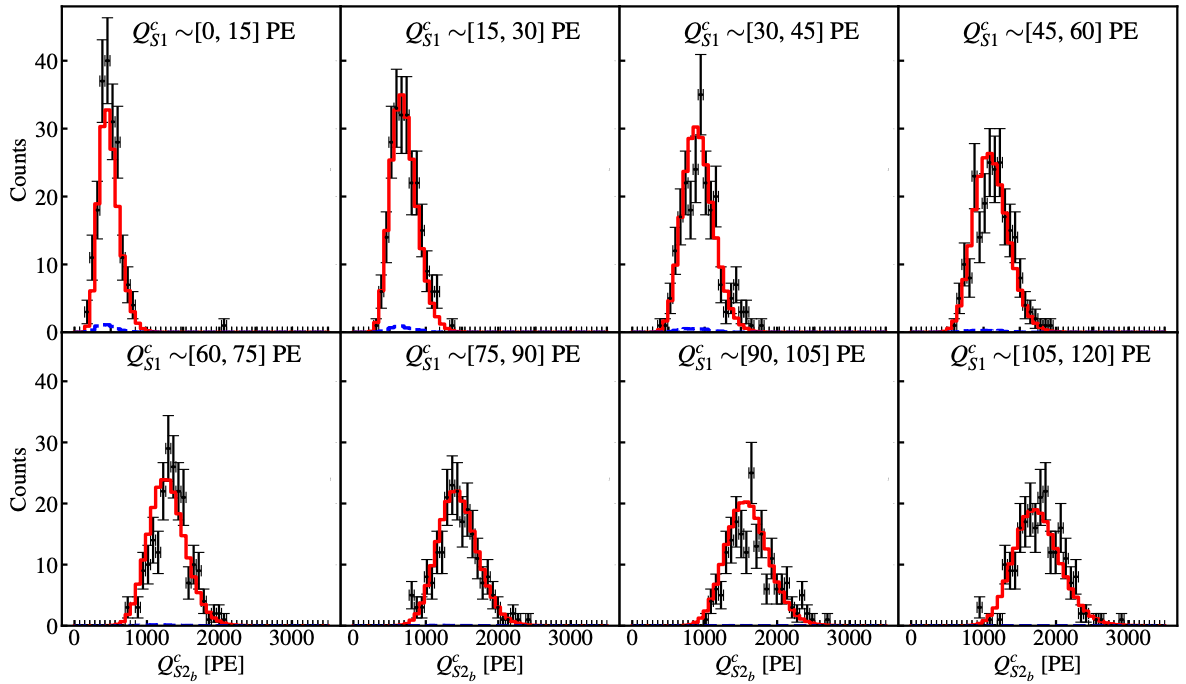 27
Back up: fit Run0 241AmBe
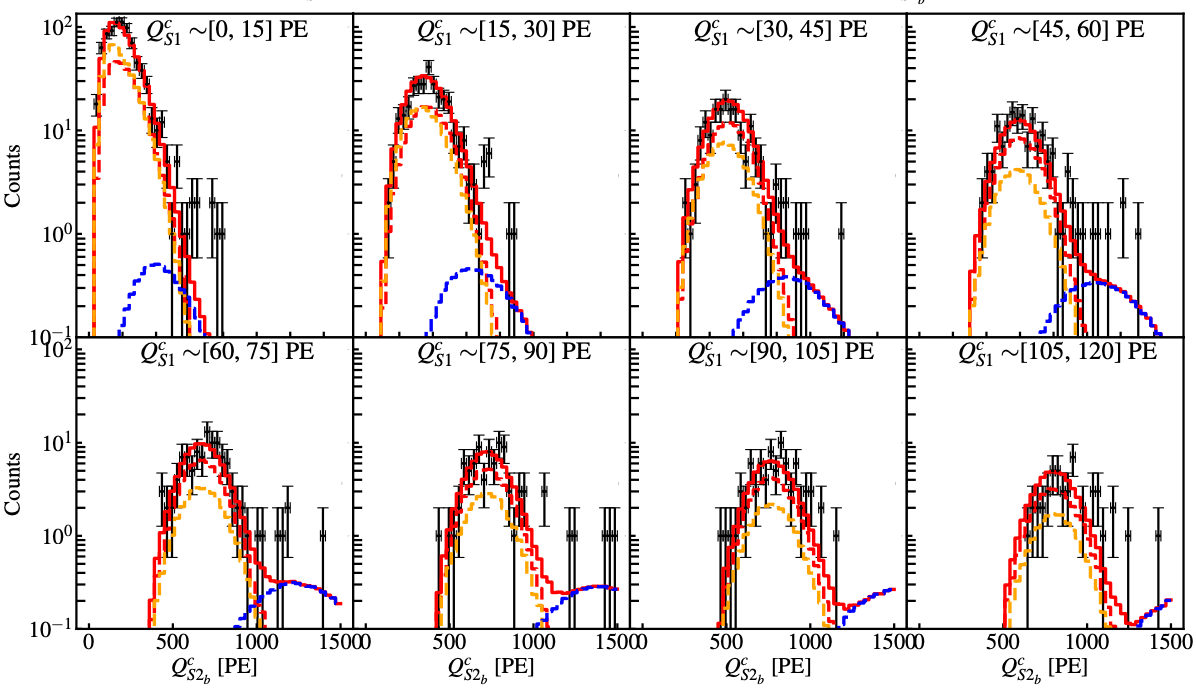 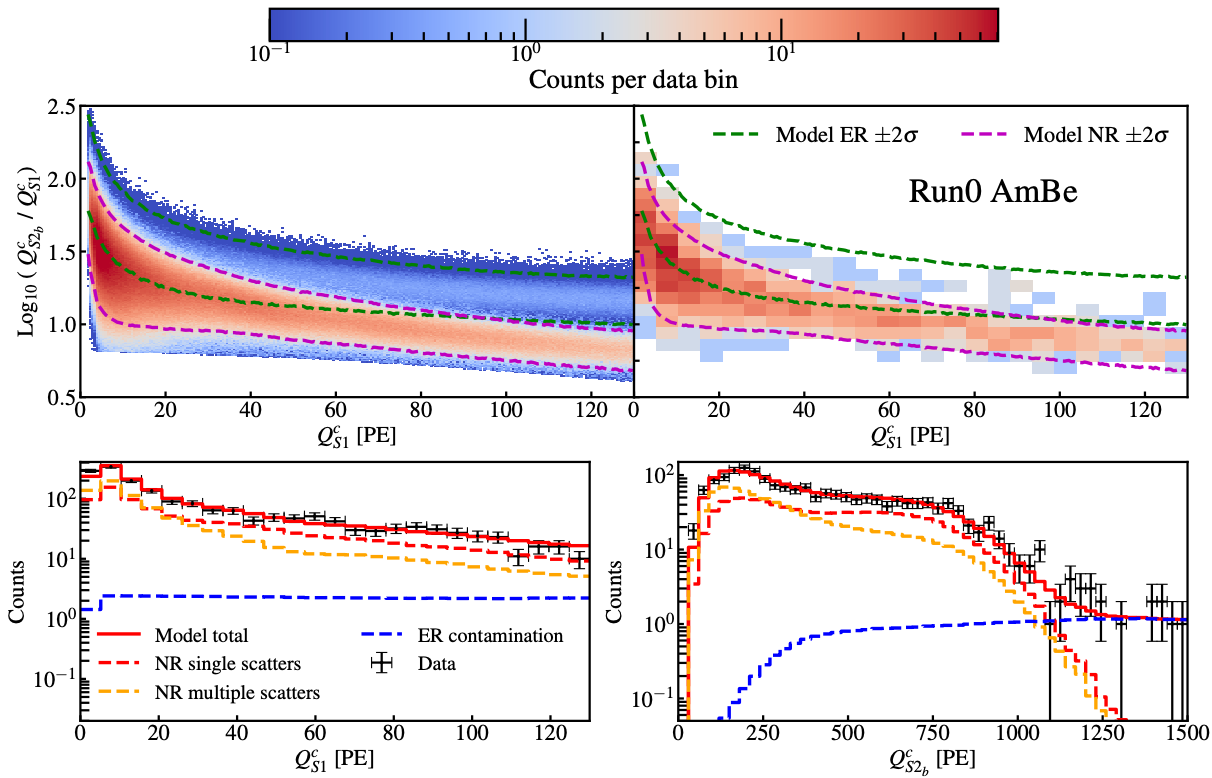 28
Back up: fit Run0 DD
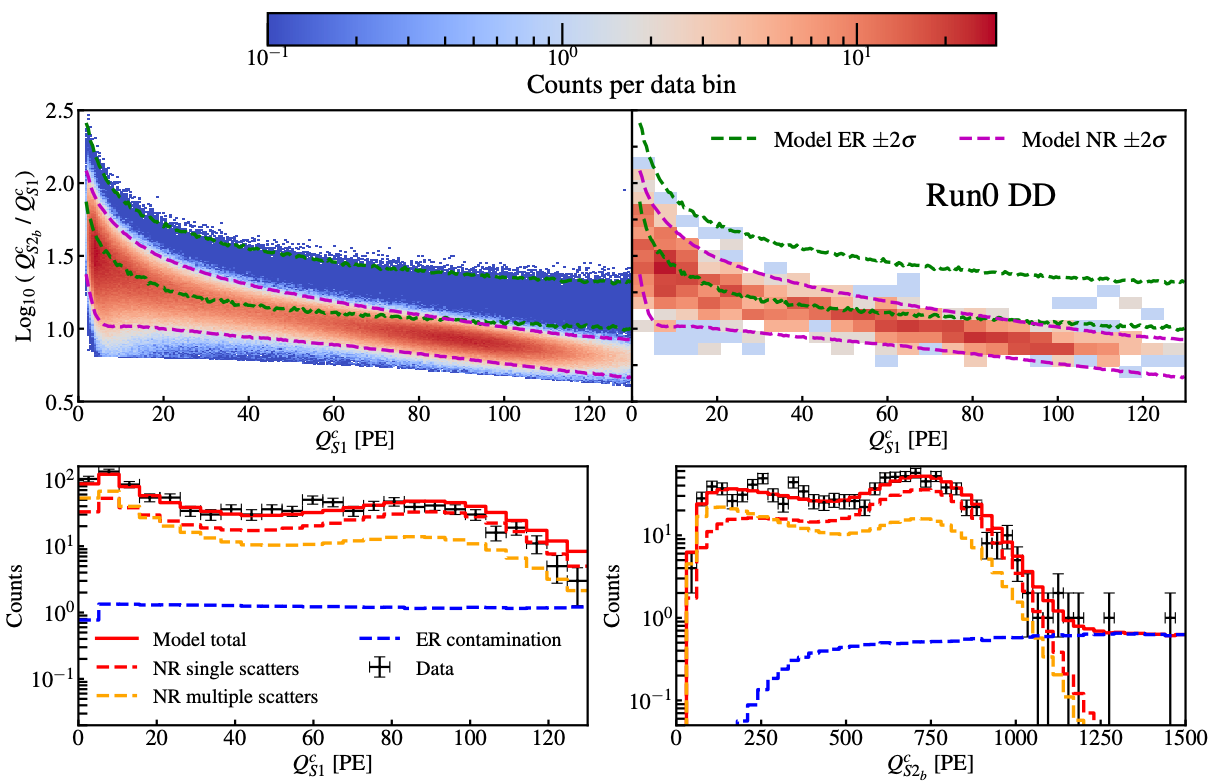 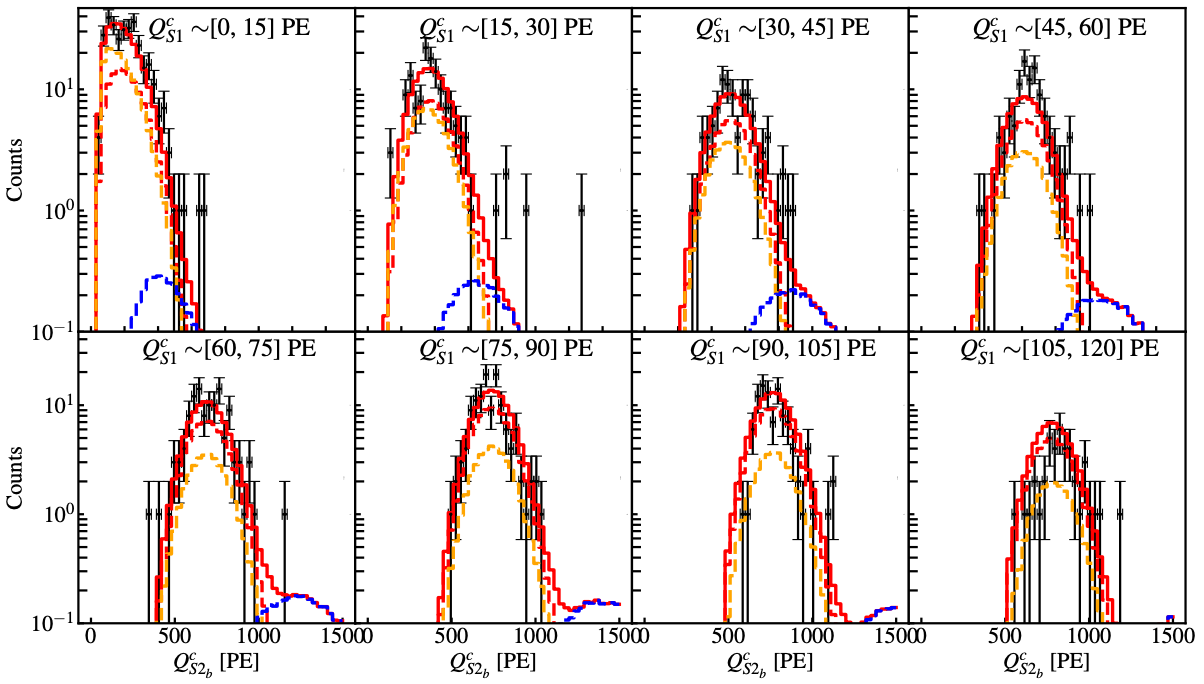 29
Back up: fit Run1 220Rn
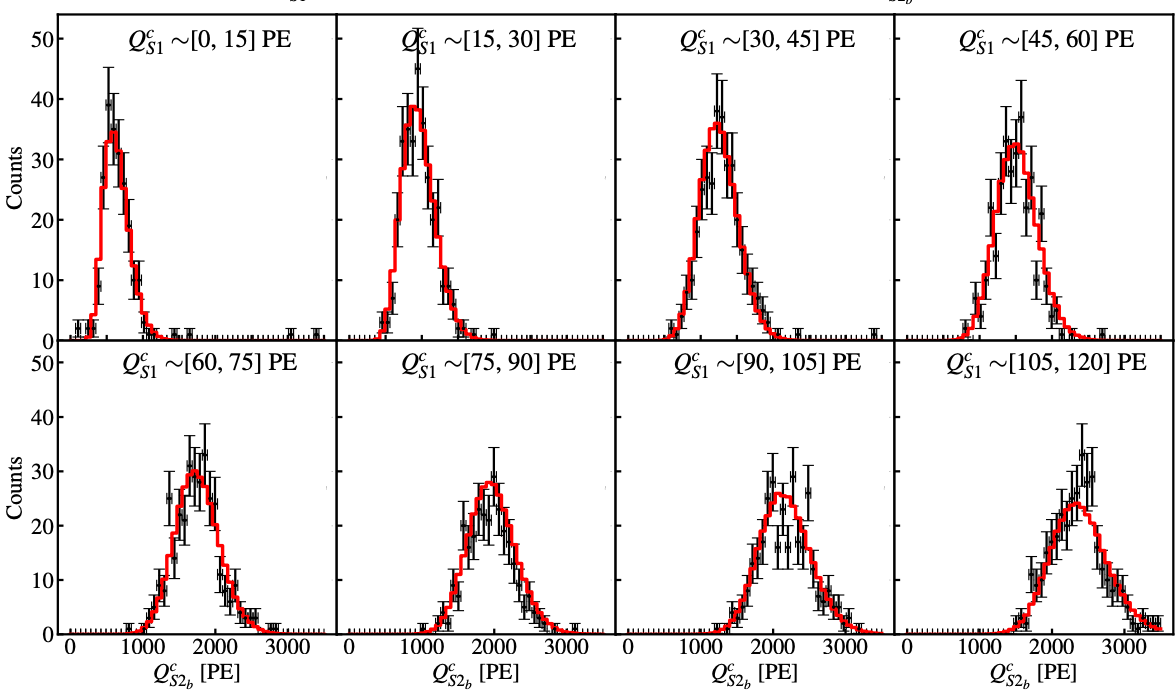 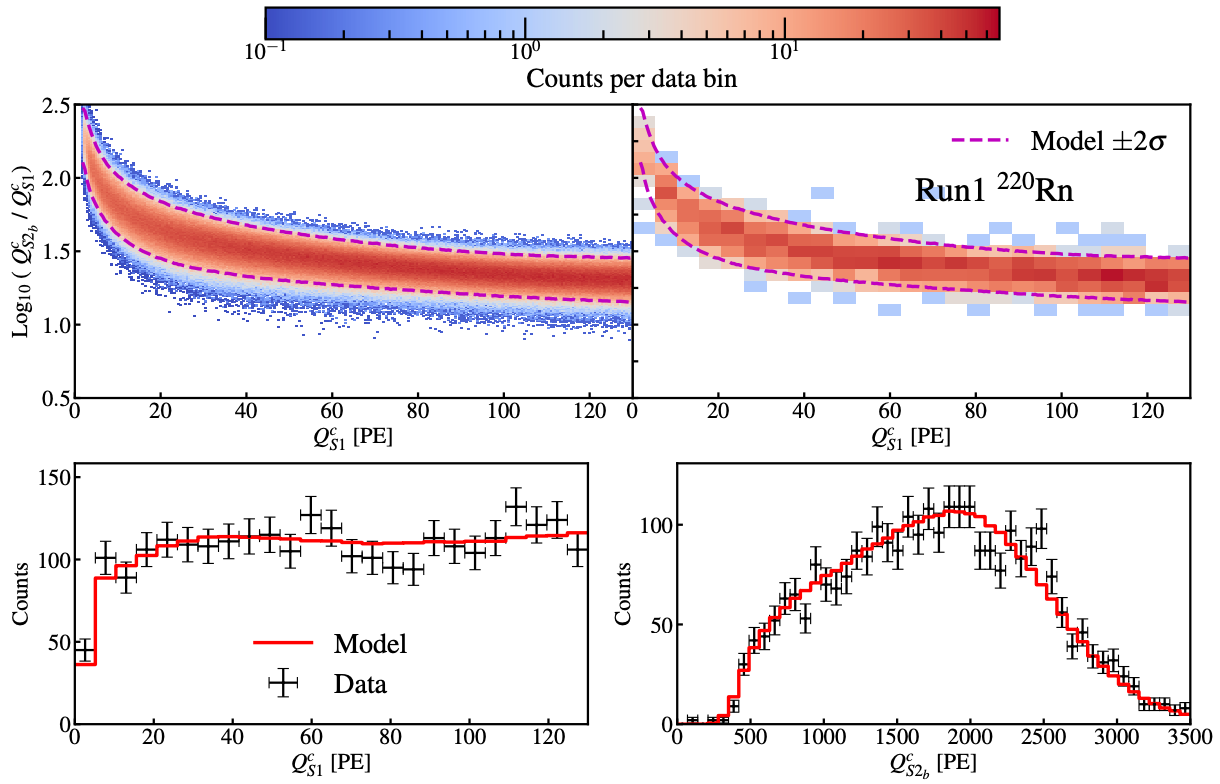 30
Back up: fit Run1 241AmBe
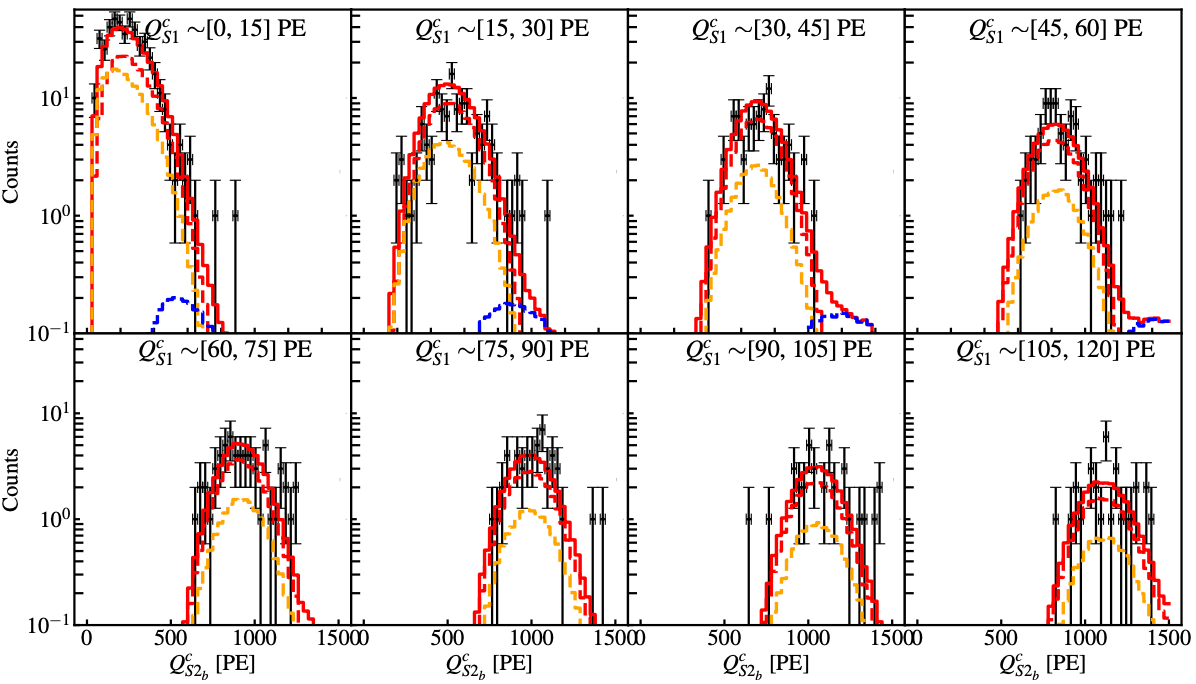 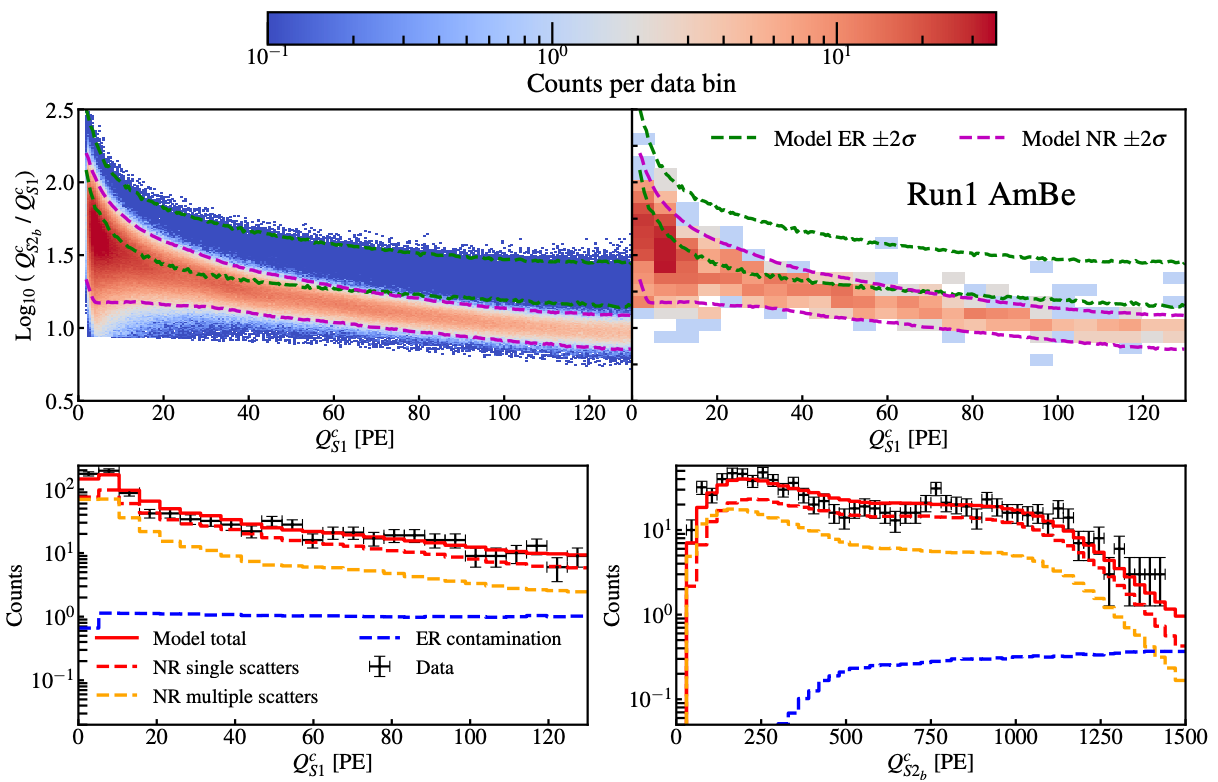 31
Back up: fit Run1 DD
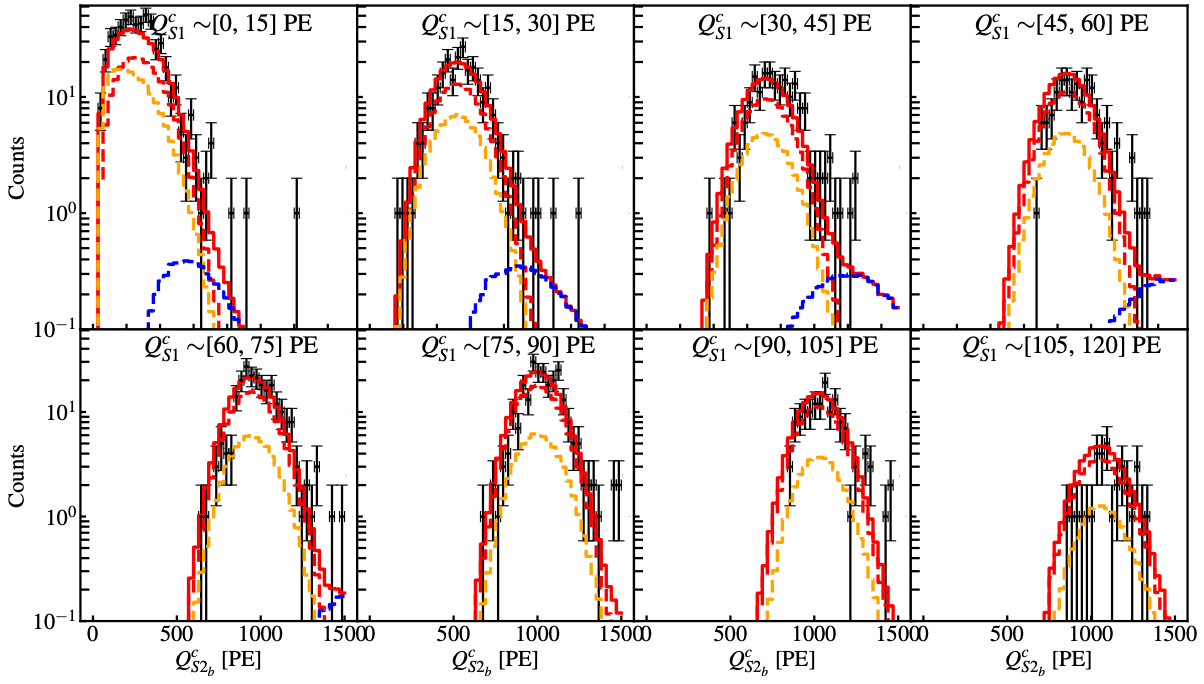 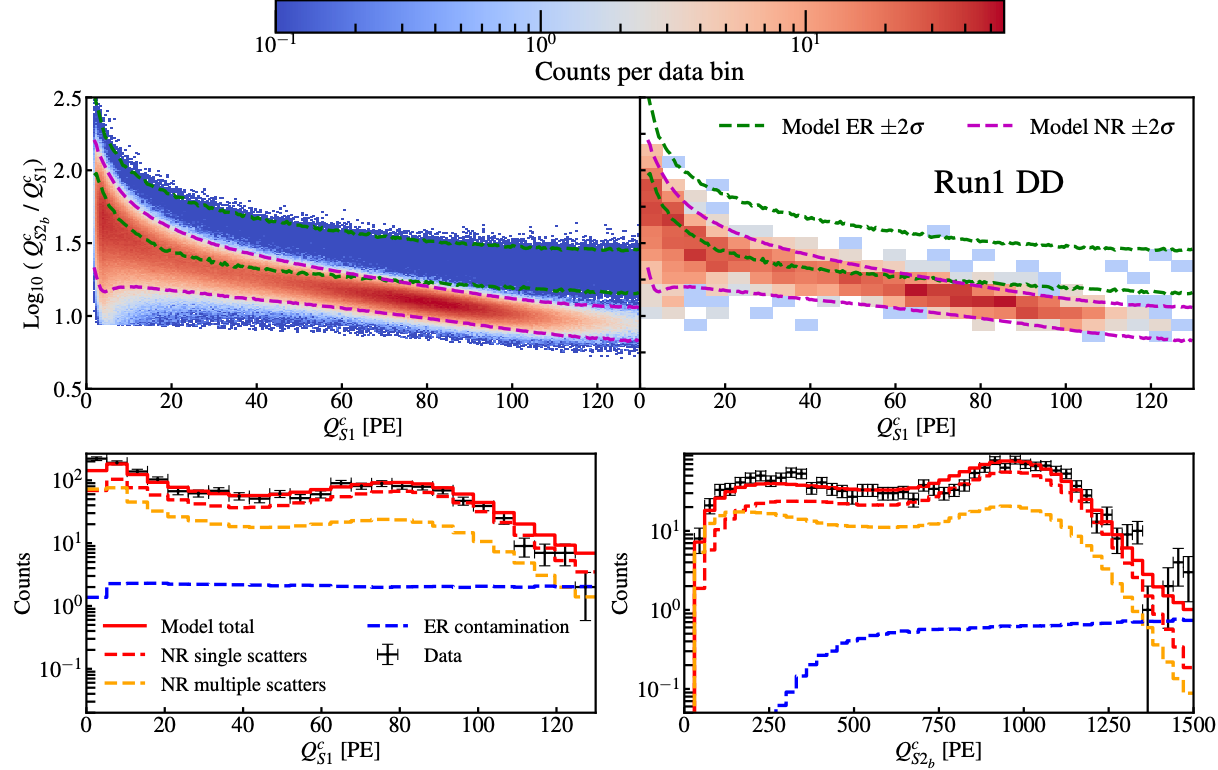 32